Borrowing requests
Demandes sortantes
Alma@ULiège - ILL – Prêt Interbibliothèques
1
Demandes de PIB sortantes (borrowing requests)
Les demandes de PIB sortantes concernent les demandes de documents faites à une bibliothèque extérieure (hors Université de Liège).
On peut faire une demande de PIB sortante pour un document
non présent à l’Université de Liège
présent à l’Université de Liège mais indisponible (en prêt, manquant,…)
Alma@ULiège - ILL – Prêt Interbibliothèques
2
Demandes de PIB sortantes : workflow
Réception d’une demande
A l’accueil de la bibliothèque ou par mail
Via Primo
Création dans Alma de la demande (si réception à l’accueil ou par mail)
Manuellement
A partir d’une recherche dans Alma
A partir d’un catalogue externe
Prise en charge de la demande
Edition de la demande
Envoi (si nécessaire) d’une question à l’utilisateur
Sélection d’un partenaire
Envoi de la demande au partenaire
Par mail directement au partenaire
A un mail « bidon » pour ensuite être encodée dans un système hors ALMA, comme Impala ou Subito
Alma@ULiège - ILL – Prêt Interbibliothèques
3
Demandes de PIB sortantes : workflow
Réception du document (sous format papier ou électronique)
Si format papier : 
Attribution automatique d’un code à barres temporaire
Envoi du document à la bibliothèque de retrait (pickup location)
Envoi automatique d’un mail au lecteur le prévenant que le document est à sa disposition
Consultation/prêt/prolongation du document à l’utilisateur
Si format électronique :
Impression/envoi à l’utilisateur
Clôture de la demande
Si format papier, à la fin de la consultation/au retour de prêt du document : 
Renvoi du document à la Resource Sharing Library (en Alpha)
Renvoi du document au partenaire
Clôture de la demande
Alma@ULiège - ILL – Prêt Interbibliothèques
4
Demandes de PIB sortantes : workflow
Réception d’une demande
A l’accueil de la bibliothèque ou par mail
Via Primo
Création dans Alma de la demande (si réception à l’accueil ou par mail)
Manuellement
A partir d’une recherche dans Alma
A partir d’un catalogue externe
Prise en charge de la demande
Edition de la demande
Envoi (si nécessaire) d’une question à l’utilisateur
Sélection d’un partenaire
Envoi de la demande au partenaire
Par mail directement au partenaire
A un mail « bidon » pour ensuite être encodée dans un système hors ALMA, comme Impala ou Subito
Alma@ULiège - ILL – Prêt Interbibliothèques
5
1. Réception d’une demande
A l’accueil de la bibliothèque ou par mail
		Encodage de la demande dans Alma
Via Primo
Formulaire vierge
A partir d’un résultat de recherche : pour un document 
non présent à l’Université de Liège
présent à l’Université de Liège mais indisponible 
		La demande arrive directement dans Alma
Alma@ULiège - ILL – Prêt Interbibliothèques
6
1. Réception d’une demande via Primo
On trouve le formulaire vierge à deux endroits :
Dans la barre supérieure :




Dans l’onglet « Demandes & Services » de « MyLibrary »
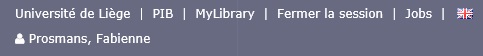 Alma@ULiège - ILL – Prêt Interbibliothèques
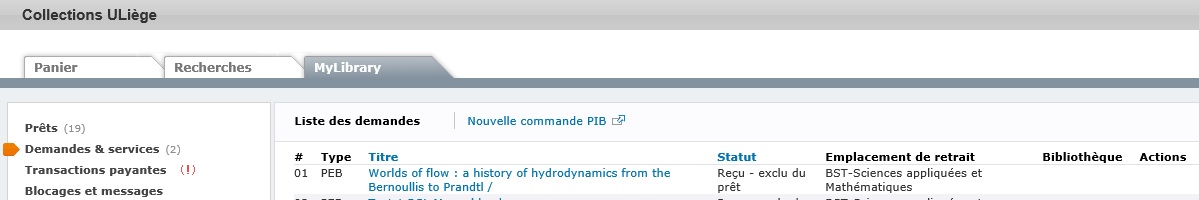 7
1. Réception d’une demande via Primo
Formulaire vierge
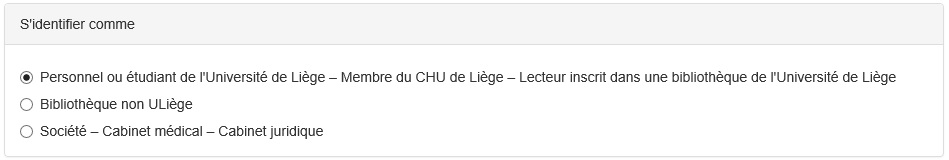 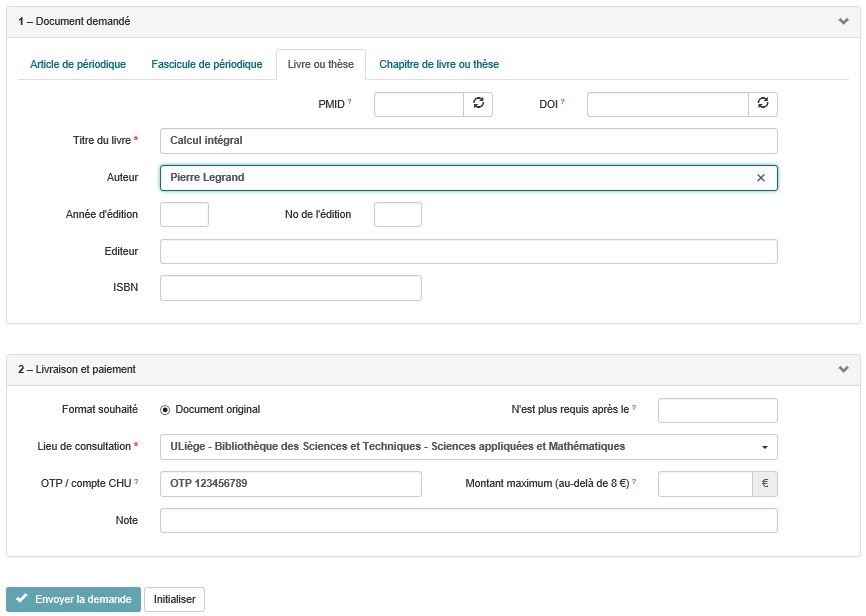 Alma@ULiège - ILL – Prêt Interbibliothèques
8
1. Réception d’une demande via Primo
A partir d’un résultat de recherche pour un document non présent à l’ULiège
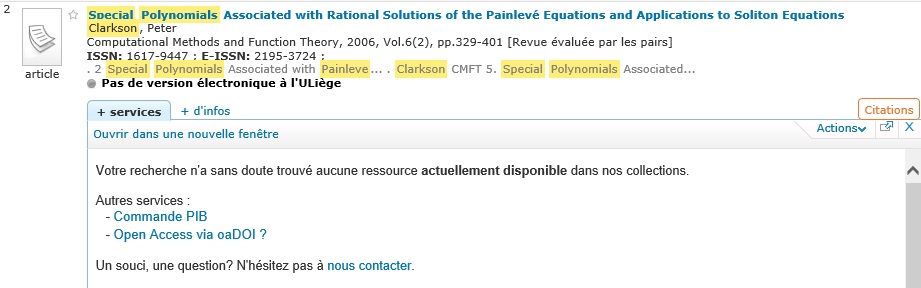 Alma@ULiège - ILL – Prêt Interbibliothèques
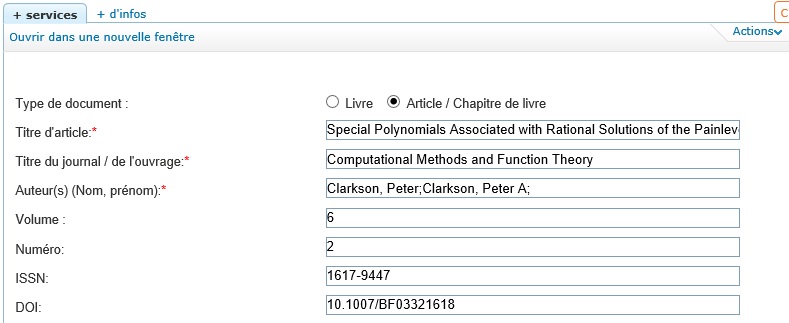 9
1. Réception d’une demande via Primo
A partir d’un résultat de recherche pour un document en prêt
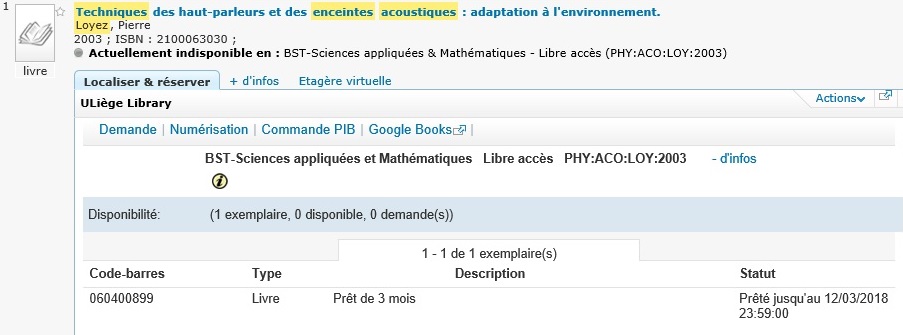 Alma@ULiège - ILL – Prêt Interbibliothèques
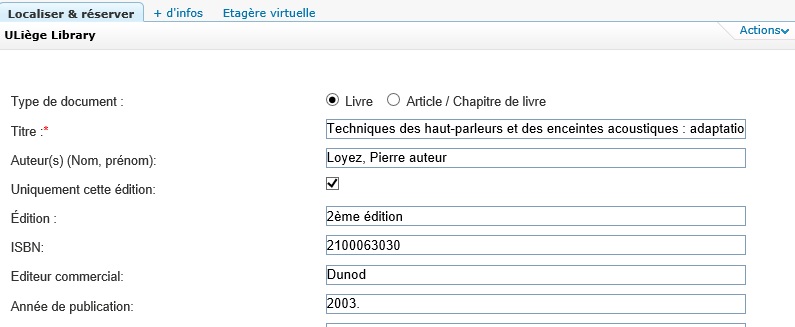 10
1. Réception d’une demande via Primo
Liste des demandes dans Alma
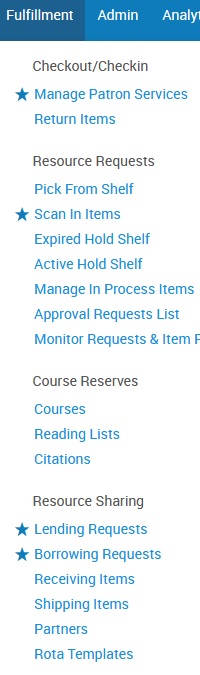 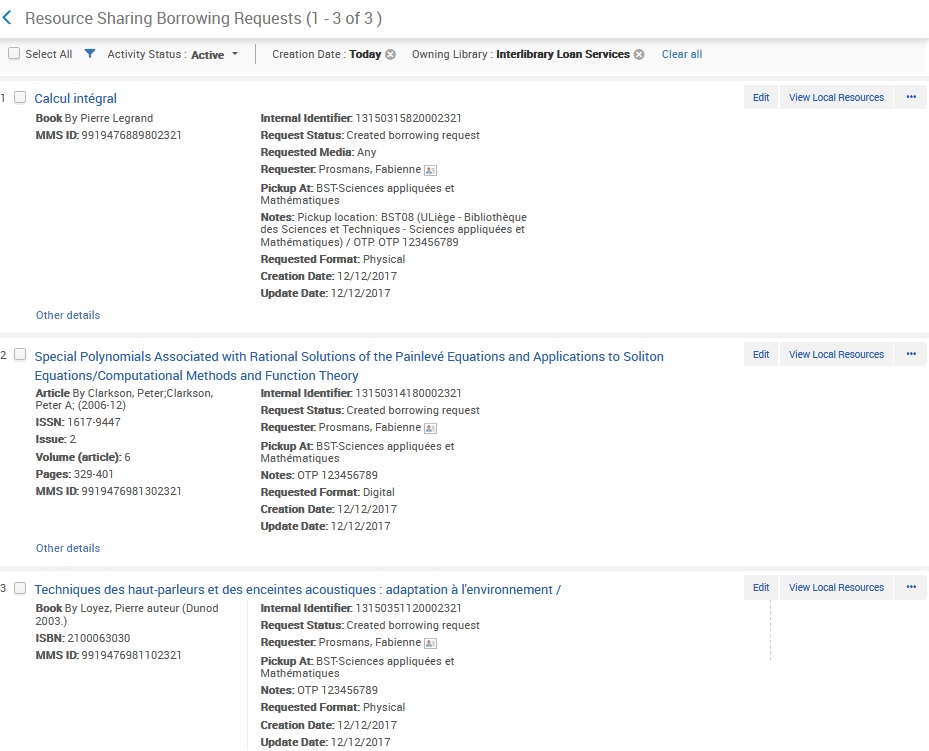 Alma@ULiège - ILL – Prêt Interbibliothèques
11
Demandes de PIB sortantes : workflow
Réception d’une demande
A l’accueil de la bibliothèque ou par mail
Via Primo
Création dans Alma de la demande (si réception à l’accueil ou par mail)
Manuellement
A partir d’une recherche dans Alma
A partir d’un catalogue externe
Prise en charge de la demande
Edition de la demande
Envoi (si nécessaire) d’une question à l’utilisateur
Sélection d’un partenaire
Envoi de la demande au partenaire
Par mail directement au partenaire
A un mail « bidon » pour ensuite être encodée dans un système hors ALMA, comme Impala ou Subito
Alma@ULiège - ILL – Prêt Interbibliothèques
12
2. Création dans Alma de la demande
Cliquer sur le lien « Borrowing Requests » dans le menu « Fulfillment » puis sur le lien « Add »







   3 possibilités :
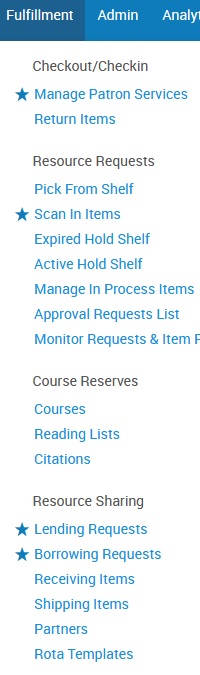 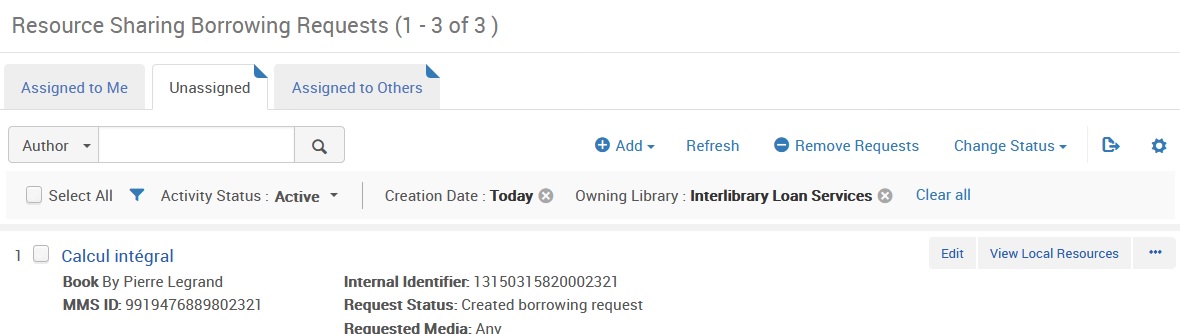 Alma@ULiège - ILL – Prêt Interbibliothèques
2
Ajout de la demande :

Manuellement
A partir d’une recherche dans Alma
A partir d’un catalogue externe
1
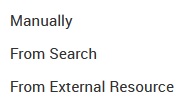 13
2. Création dans Alma de la demande
Manuellement : 
Choisir le type de document : livre ou article/chapitre d’un livre





Compléter le formulaire en deux parties :
Informations bibliographiques
Renseignements concernant la demande
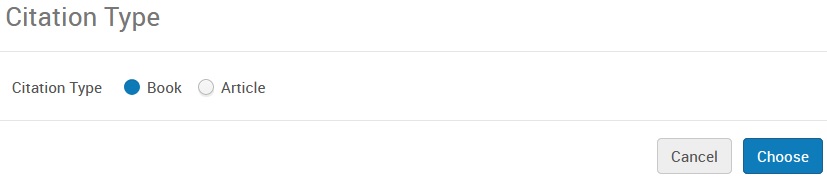 Alma@ULiège - ILL – Prêt Interbibliothèques
14
2. Création dans Alma de la demande
Manuellement
Informations bibliographiques pour un livre
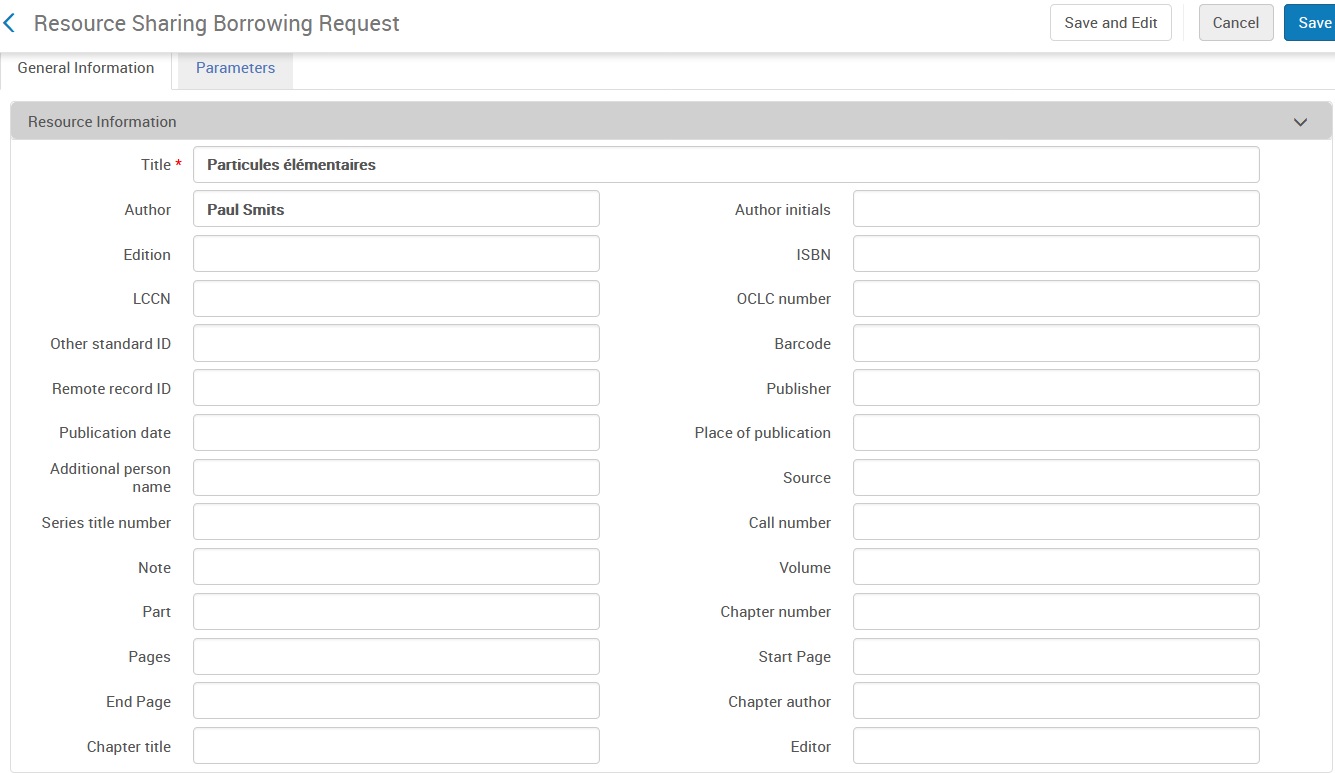 Alma@ULiège - ILL – Prêt Interbibliothèques
Le champ « Title » est obligatoire
15
2. Création dans Alma de la demande
Manuellement
Informations bibliographiques pour un article / chapitre d’un livre
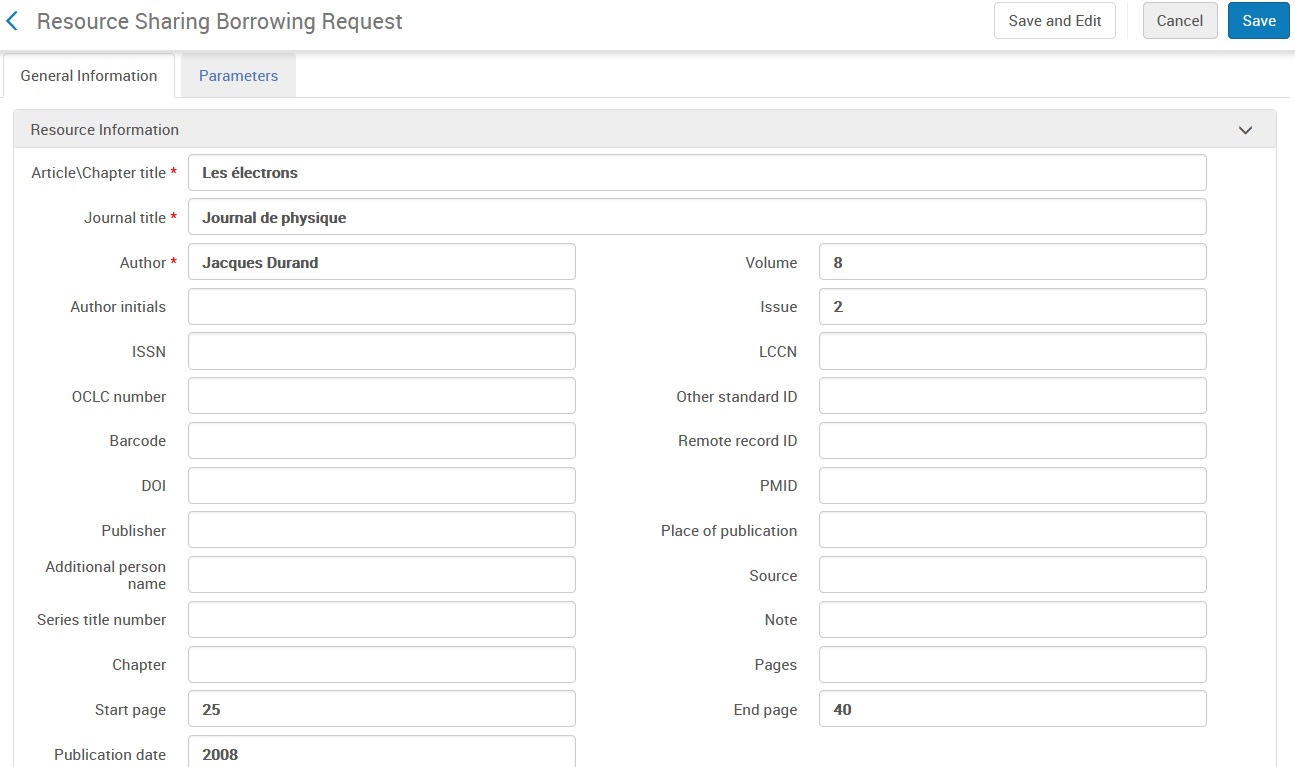 Alma@ULiège - ILL – Prêt Interbibliothèques
Champs obligatoires
16
2. Création dans Alma de la demande
Manuellement
Renseignements concernant la demande
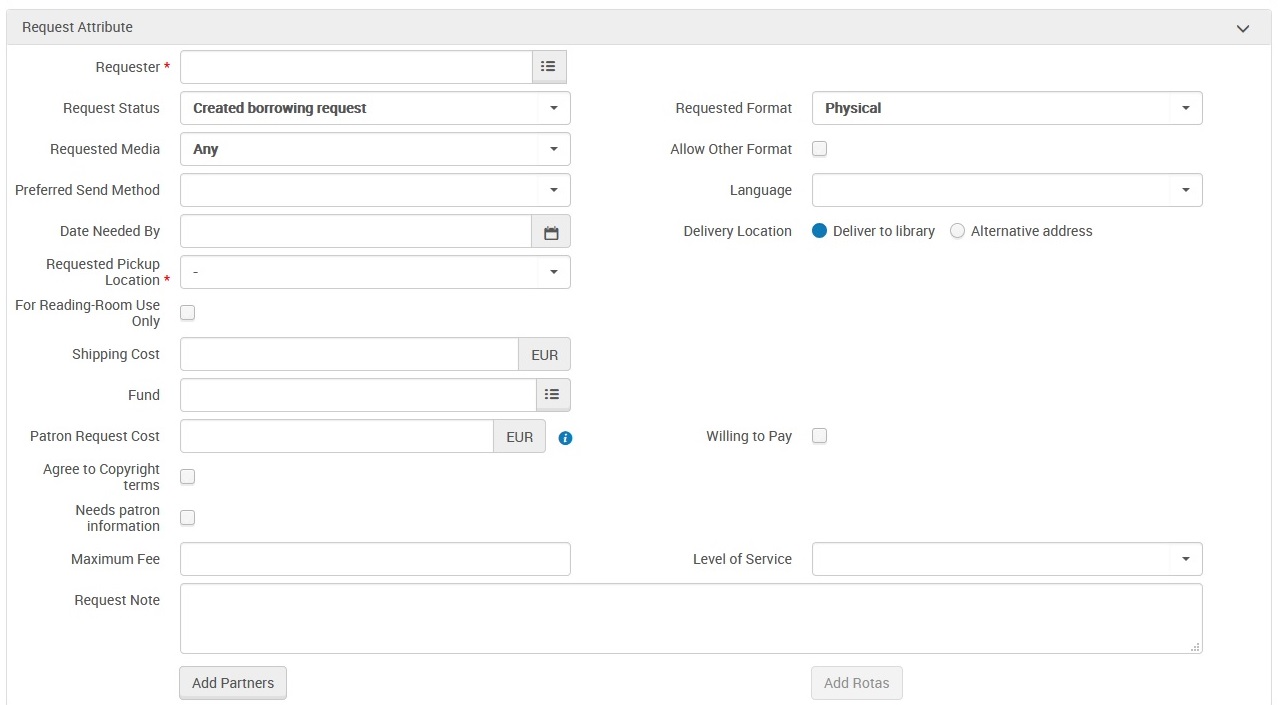 Alma@ULiège - ILL – Prêt Interbibliothèques
Champs obligatoires
17
2. Création dans Alma de la demande
Manuellement
Renseignements concernant la demande : détail des différents champs
Requester : utilisateur introduisant la demande
Request status : statut de la requête
Requested format : format du document souhaité
Requested media : Media souhaité (ne sera pas précisé)
Allow other format : indique si l’utilisateur accepte un autre format que celui souhaité
Preferred send method : méthode préférée pour l’envoi du document
Language : langue du document
Date needed by : date jusqu’à laquelle le document est souhaité par l’utilisateur
Delivery location : lieu de livraison du document (toujours choisir« Deliver to library » pour les documents sous format physique)
Requested pickup location : bibliothèque où l’utilisateur consultera/empruntera le document
For Reading-Room Use : pour restreindre l’accès à une salle de lecture
Shipping cost : frais d’envoi (ne pas les compléter à cet endroit)
Fund : facturation sur un fond spécifique (ne sera pas utilisé)
Patron request cost : frais de la demande (ne pas le compléter à cet endroit)
Willing to pay : indique si l’utilisateur accepte de payer les frais liés à la demande
Agree to copyright terms : (ne sera pas utilisé : pour des partenaires ISO)
Needs patron information : indique si des informations complémentaires concernant l’utilisateur sont nécessaires
Request note : note concernant la requête
Maximum fee : frais maximum que l’utilisateur accepte de payer 
Level of service : niveau (rapidité) du service (ne sera pas précisé)
Alma@ULiège - ILL – Prêt Interbibliothèques
18
2. Création dans Alma de la demande
Manuellement
Renseignements concernant la demande



Lorsque l’utilisateur est sélectionné, la bibliothèque du PIB apparait automatiquement.
Sélectionner la Pick up location
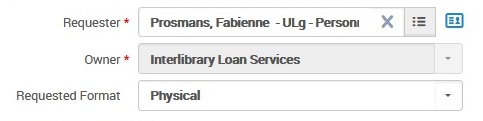 Alma@ULiège - ILL – Prêt Interbibliothèques
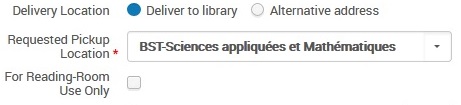 19
2. Création dans Alma de la demande
Manuellement
Renseignements concernant la demande
Si le format est « Digital », l’ « Alternative Address » est sélectionnée et complétée par l’adresse mail de l’utilisateur
Alma@ULiège - ILL – Prêt Interbibliothèques
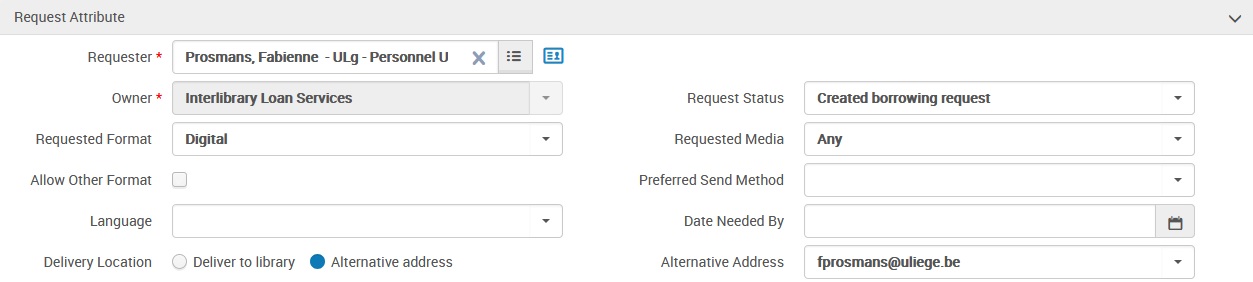 20
2. Création dans Alma de la demande
A partir d’une recherche dans Alma
Cocher le résultat souhaité puis cliquer sur « Select »
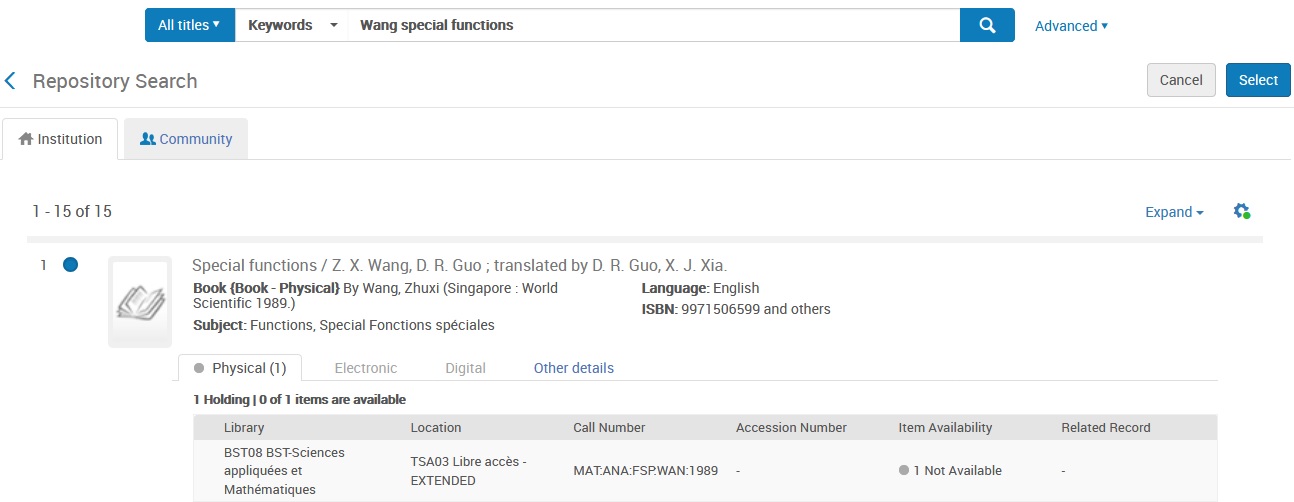 Alma@ULiège - ILL – Prêt Interbibliothèques
Livre en prêt
21
2. Création dans Alma de la demande
A partir d’une recherche dans Alma
Compléter les renseignements concernant la demande (les données bibliographiques étant déjà complétées) :
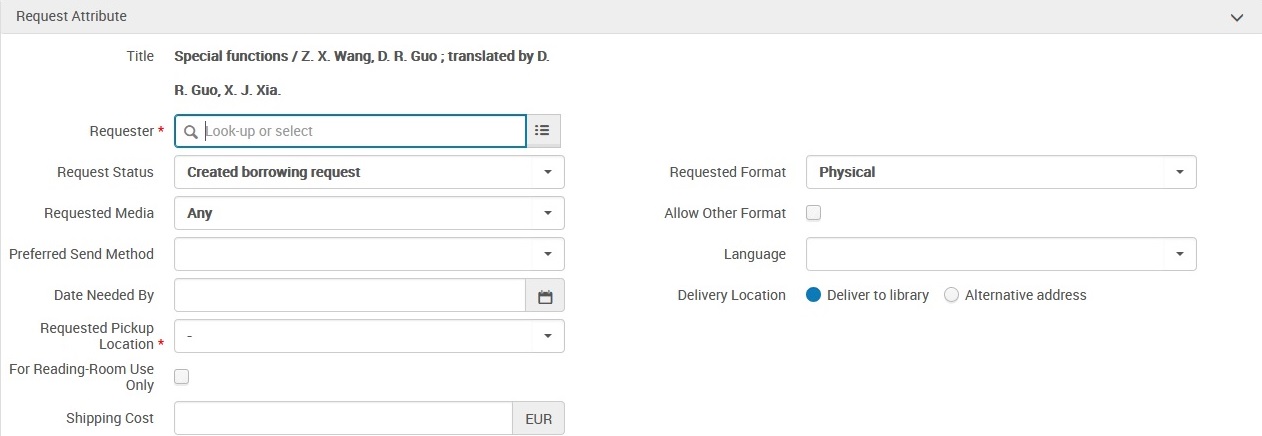 Alma@ULiège - ILL – Prêt Interbibliothèques
Données bibliographiques
22
2. Création dans Alma de la demande
A partir d’un catalogue externe
Dans le menu déroulant, choisir le catalogue










Introduire les termes de recherche
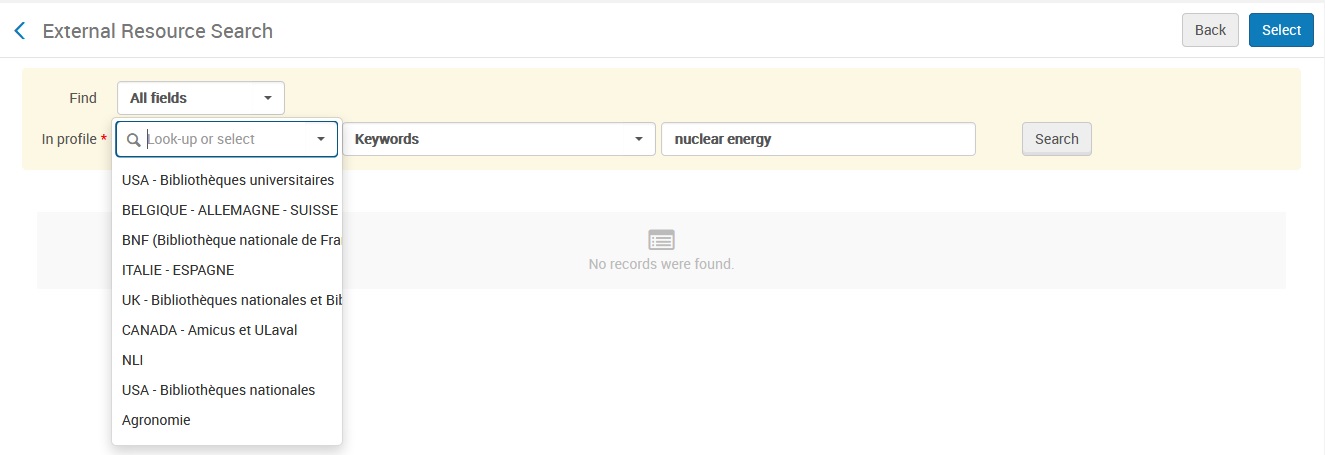 Alma@ULiège - ILL – Prêt Interbibliothèques
23
2. Création dans Alma de la demande
A partir d’un catalogue externe
Cocher le résultat souhaité puis cliquer sur « Select »










Compléter les renseignements concernant la demande (les données bibliographiques étant déjà complétées)
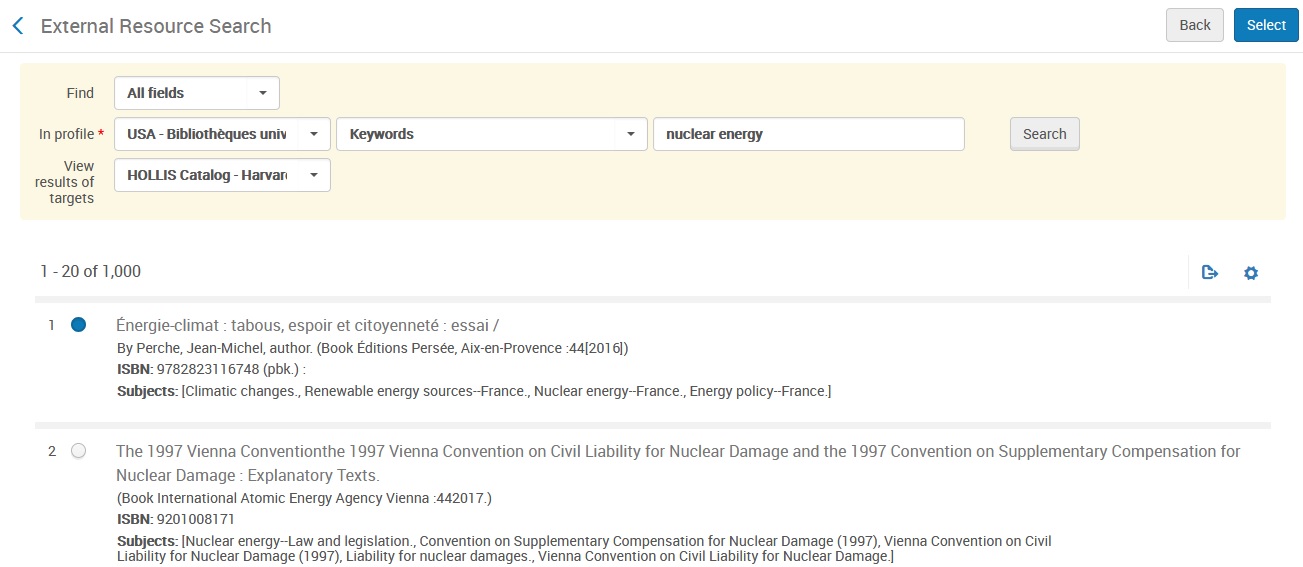 Alma@ULiège - ILL – Prêt Interbibliothèques
24
2. Création dans Alma de la demande
Dans les trois cas, enregistrer la demande en cliquant sur le bouton « Save »
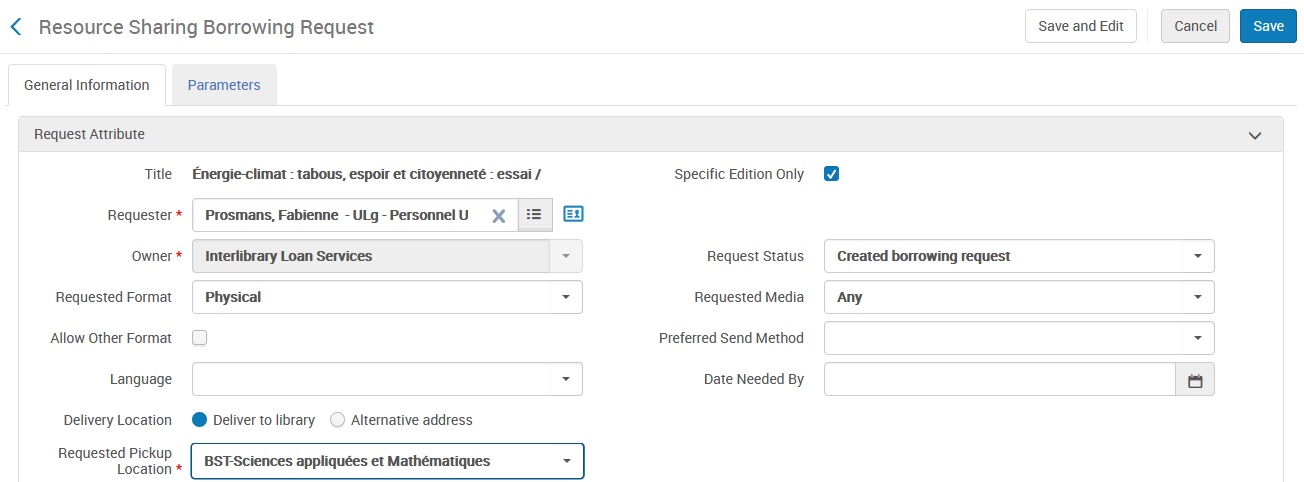 Alma@ULiège - ILL – Prêt Interbibliothèques
25
2. Création dans Alma de la demande
Liste des demandes : un identifiant interne a été créé automatiquement
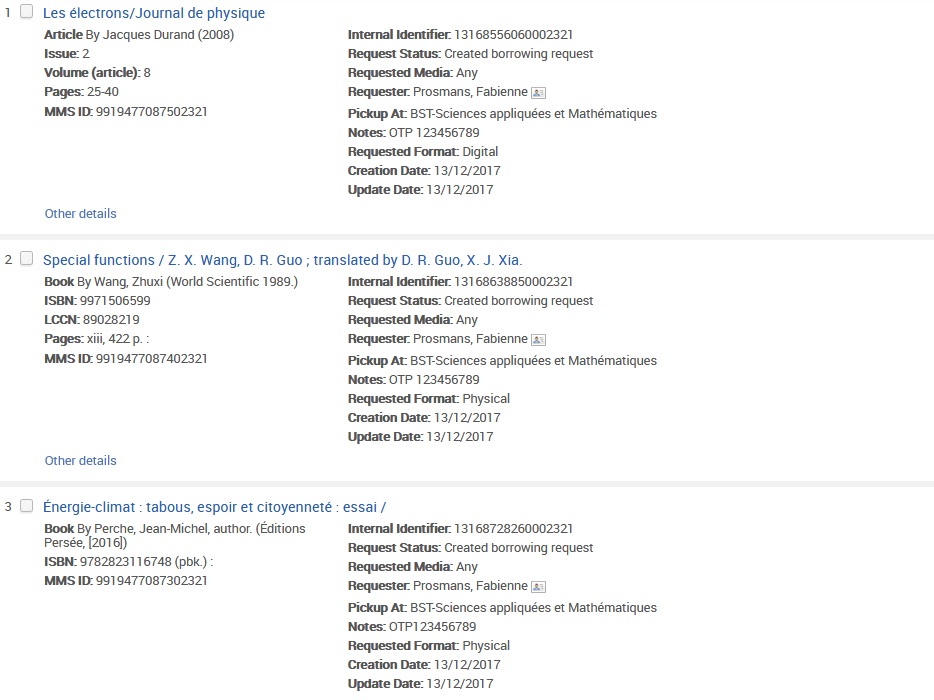 Manuellement
Alma@ULiège - ILL – Prêt Interbibliothèques
A partir d’une recherche
 dans Alma
A partir d’un catalogue
extérieur
26
Demandes de PIB sortantes : workflow
Réception d’une demande
A l’accueil de la bibliothèque ou par mail
Via Primo
Création dans Alma de la demande (si réception à l’accueil ou par mail)
Manuellement
A partir d’une recherche dans Alma
A partir d’un catalogue externe
Prise en charge de la demande
Edition de la demande
Envoi (si nécessaire) d’une question à l’utilisateur
Sélection d’un partenaire
Envoi de la demande au partenaire
Par mail directement au partenaire
A un mail « bidon » pour ensuite être encodée dans un système hors ALMA, comme Impala ou Subito
Alma@ULiège - ILL – Prêt Interbibliothèques
27
3. Prise en charge de la demande
Options disponibles







Edit : modifier les informations concernant la demande
View Local Resources : vérifier si le document n’est pas présent dans nos collections
Cancel : annuler la demande
Duplicate : dupliquer la demande
Send query to patron : envoyer un mail pré-configuré à l’utilisateur
Edit Shipping Cost : modifier les frais de port
Recalculate rota assignment : (ne sera pas utilisé)
Reassign : Réassigner la demande à un autre gestionnaire
Release Assign : Supprimer l’assignation
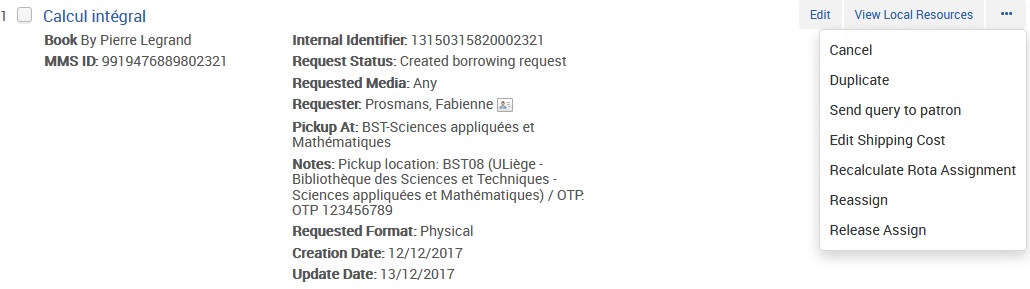 Alma@ULiège - ILL – Prêt Interbibliothèques
28
3. Prise en charge de la demande
Cancel
Sélectionner dans le menu déroulant la cause de l’annulation
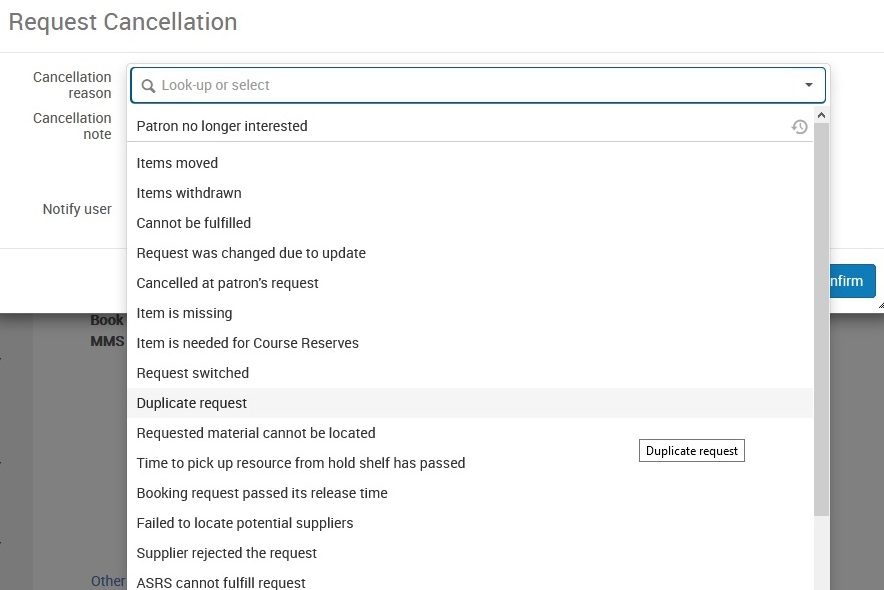 Alma@ULiège - ILL – Prêt Interbibliothèques
29
3. Prise en charge de la demande
Cancel
Cocher la case « Notify User » pour que l’utilisateur soit averti par mail de l’annulation de la demande, ajouter éventuellement une note puis cliquer sur « Confirm »
Alma@ULiège - ILL – Prêt Interbibliothèques
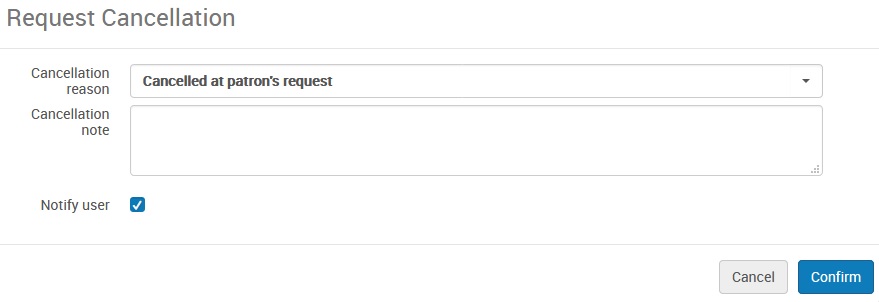 30
3. Prise en charge de la demande
Cancel : exemple de lettre de notification d’annulation d’une demande
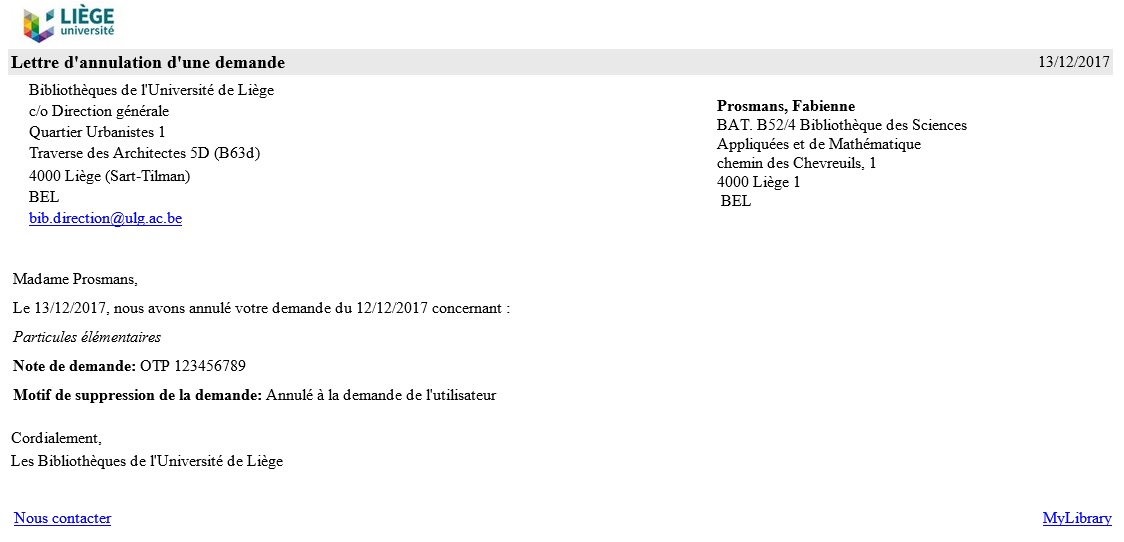 Alma@ULiège - ILL – Prêt Interbibliothèques
31
3. Prise en charge de la demande
Cancel
Dès que la demande est annulée, elle disparait des demandes actives. Pour la retrouver, sélectionner « Cancelled by staff » dans le filtre « Activity Status »








Le statut de la demande est passé à « Cancelled by staff »
Alma@ULiège - ILL – Prêt Interbibliothèques
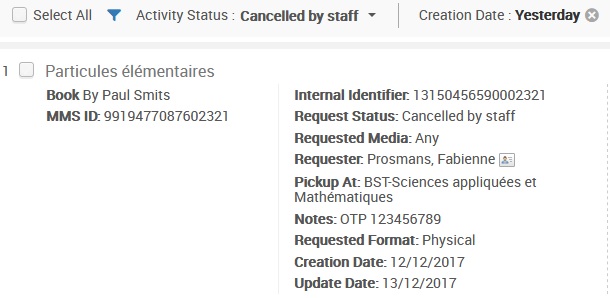 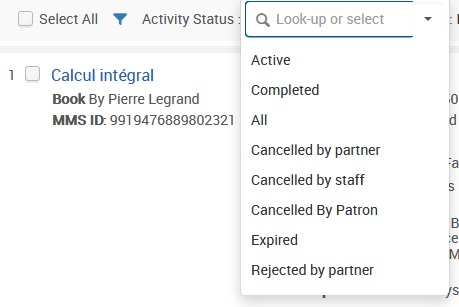 32
3. Prise en charge de la demande
Cancel
Le « requester » peut annuler sa demande via MyLibrary (uniquement possible si le statut de la demande est « Created borrowing request »)




On peut retrouver le demande en sélectionnant « Cancelled by patron » dans le filtre « Activity Status »
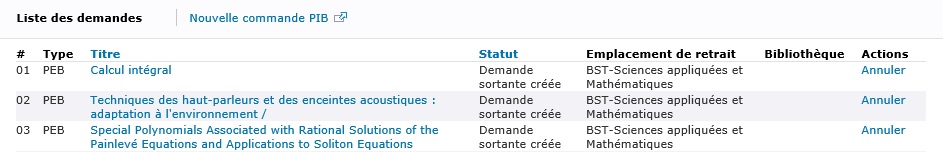 Alma@ULiège - ILL – Prêt Interbibliothèques
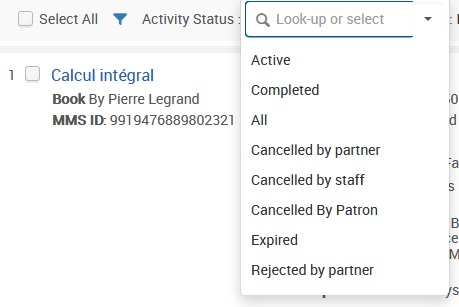 33
3. Prise en charge de la demande
Send query to patron
Sélectionner dans la liste déroulante le modèle à envoyer





Deux options disponibles :




Open for Edit : Editer le contenu du message avant de l’envoyer
Send Email : Envoyer directement le message
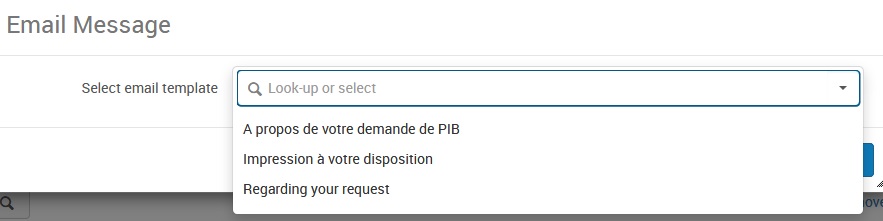 Alma@ULiège - ILL – Prêt Interbibliothèques
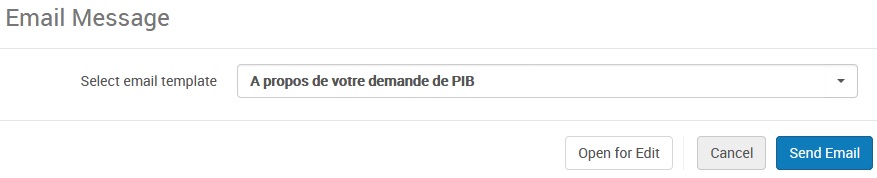 34
3. Prise en charge de la demande
Send query to patron : Open for Edit











Editer le contenu (tous les champs sont éditables) et envoyer le message
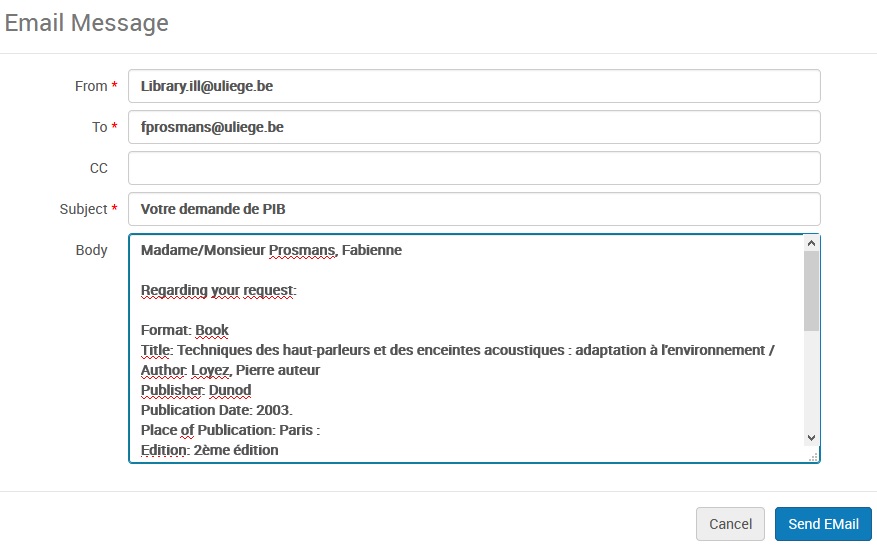 Alma@ULiège - ILL – Prêt Interbibliothèques
35
3. Prise en charge de la demande
Send query to patron : exemple
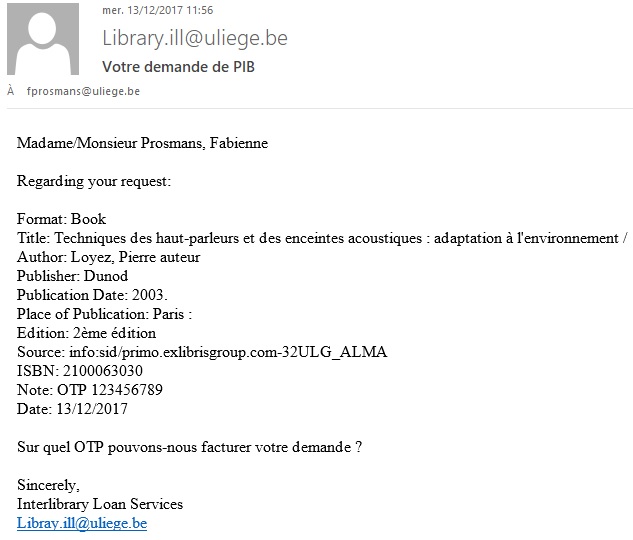 Alma@ULiège - ILL – Prêt Interbibliothèques
36
3. Prise en charge de la demande
Sélection d’un partenaire
Sur la page détaillée de la demande, cliquer sur le bouton « Add Partners » :




Dans la liste des partenaires, choisir celui à qui sera envoyé la demande et cliquer sur le bouton « Select » (on peut effectuer une recherche sur le nom ou le code du partenaire)
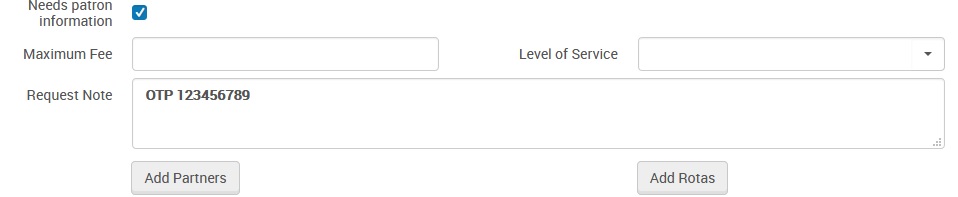 Alma@ULiège - ILL – Prêt Interbibliothèques
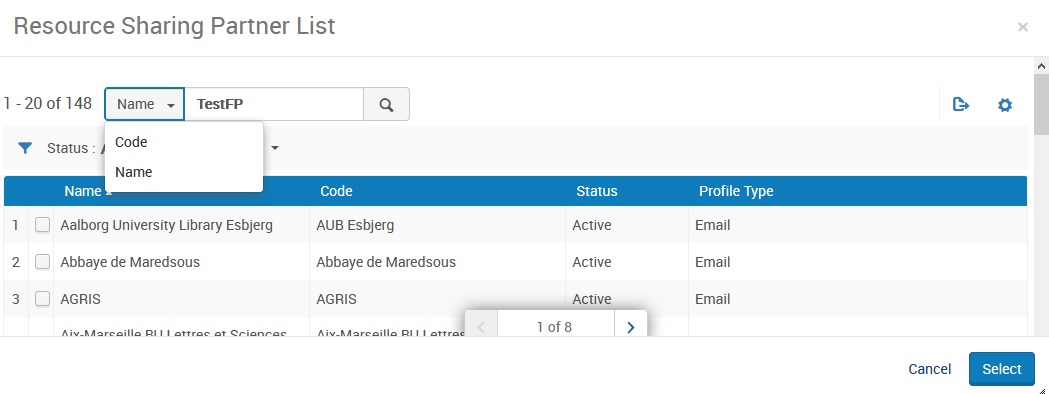 37
3. Prise en charge de la demande
Sélection d’un partenaire
Cliquer sur le bouton « Save » dans la page détaillée de la demande
D’autres options disponibles :









Send : envoyer la demande au partenaire
Receive : réceptionner le document
Reject : indiquer que la demande a été refusée par le partenaire
Locate Resource : ne sera pas utilisé
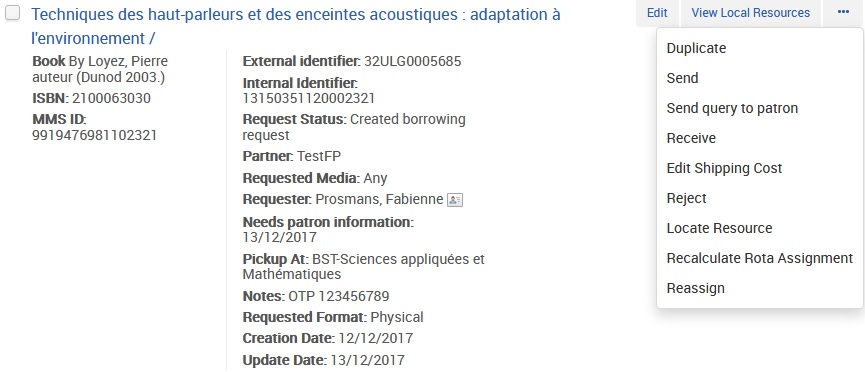 Alma@ULiège - ILL – Prêt Interbibliothèques
Un identifiant externe
a été ajouté
Le partenaire a été ajouté
38
Demandes de PIB sortantes : workflow
Réception d’une demande
A l’accueil de la bibliothèque ou par mail
Via Primo
Création dans Alma de la demande (si réception à l’accueil ou par mail)
Manuellement
A partir d’une recherche dans Alma
A partir d’un catalogue externe
Prise en charge de la demande
Edition de la demande
Envoi (si nécessaire) d’une question à l’utilisateur
Sélection d’un partenaire
Envoi de la demande au partenaire
Par mail directement au partenaire
A un mail « bidon » pour ensuite être encodée dans un système hors ALMA, comme Impala ou Subito
Alma@ULiège - ILL – Prêt Interbibliothèques
39
4. Envoi de la demande au partenaire
Cliquer sur l’option « Send » dans la liste des demandes





ou sur le bouton « Send » dans la page détaillée de la demande
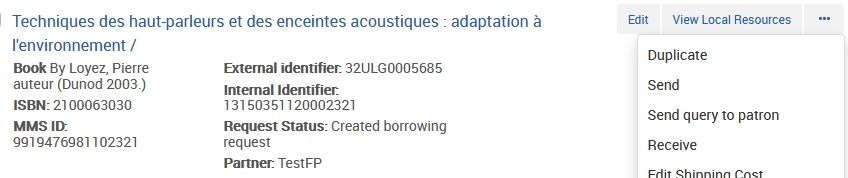 Alma@ULiège - ILL – Prêt Interbibliothèques
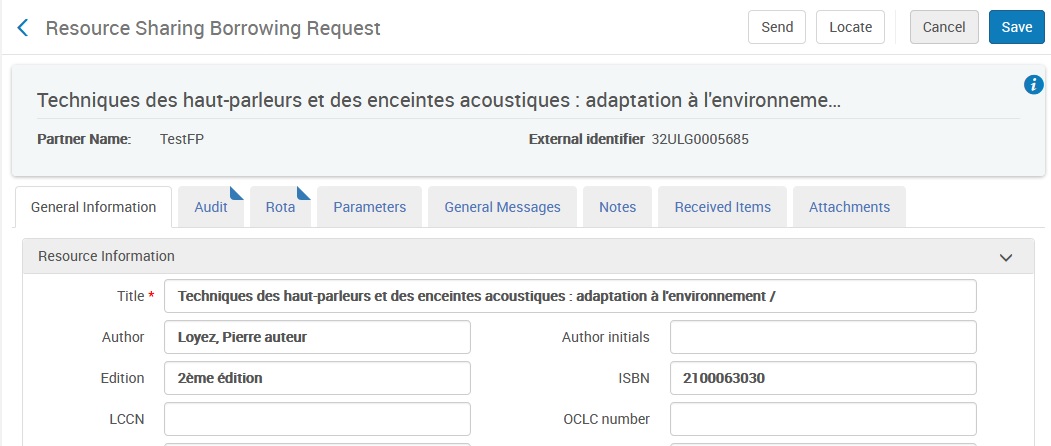 40
4. Envoi de la demande au partenaire
Changement du statut de la demande : demande envoyée au partenaire








Deux possibilités :
Pour les partenaires avec lesquels on communique par mail, un mail est bien envoyé à l’adresse du partenaire
Pour les partenaires possédant une plateforme (comme Impala ou Subito), un mail sera envoyé à une adresse bidon (et il faudra donc encoder la demande sur la plateforme du partenaire)
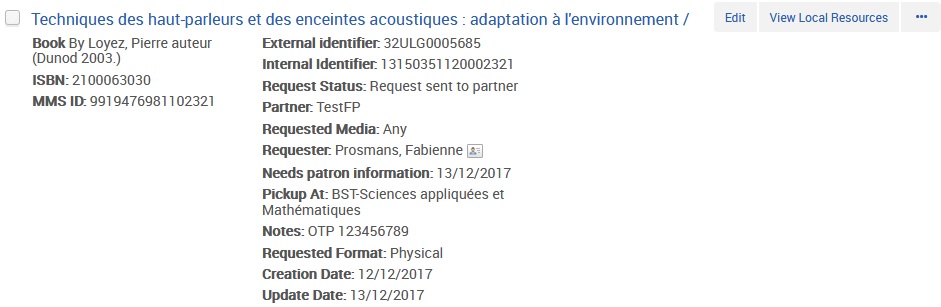 Alma@ULiège - ILL – Prêt Interbibliothèques
41
4. Envoi de la demande au partenaire
Exemple de demande envoyée à un partenaire :
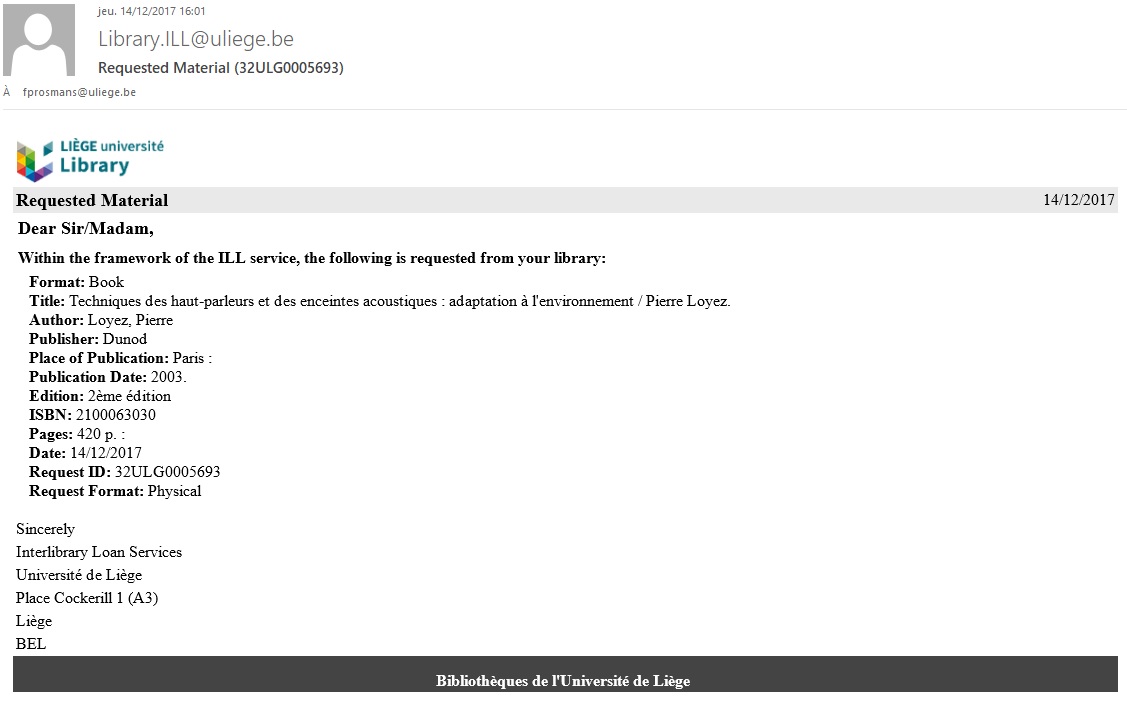 Alma@ULiège - ILL – Prêt Interbibliothèques
42
4. Envoi de la demande au partenaire
Reject
Si le partenaire refuse la demande, cliquer sur l’option « Reject »






Sélectionner dans le menu déroulant la cause du refus
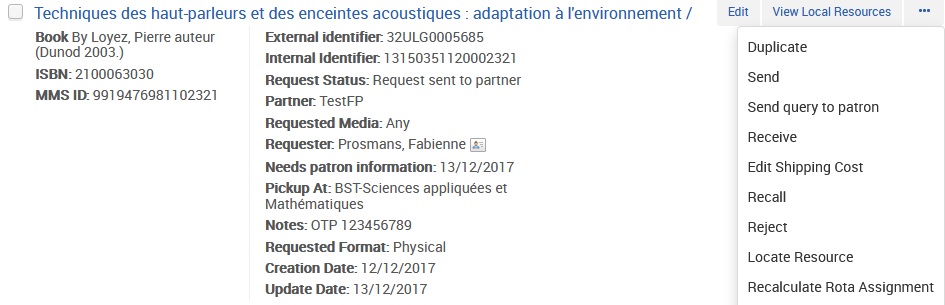 Alma@ULiège - ILL – Prêt Interbibliothèques
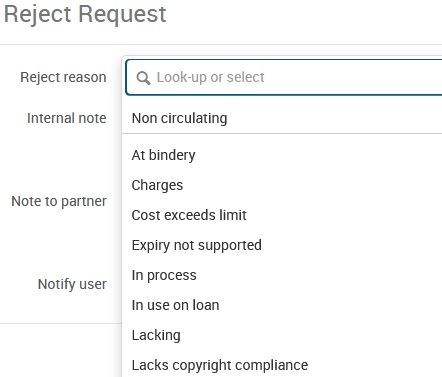 43
4. Envoi de la demande au partenaire
Reject
Cocher la case « Notify User » pour que l’utilisateur soit averti par mail du rejet de la demande, ajouter éventuellement une note interne puis cliquer sur « Ok »









Le champ « Note to partner » ne sera pas utilisé (pour les partenaires Alma)
Alma@ULiège - ILL – Prêt Interbibliothèques
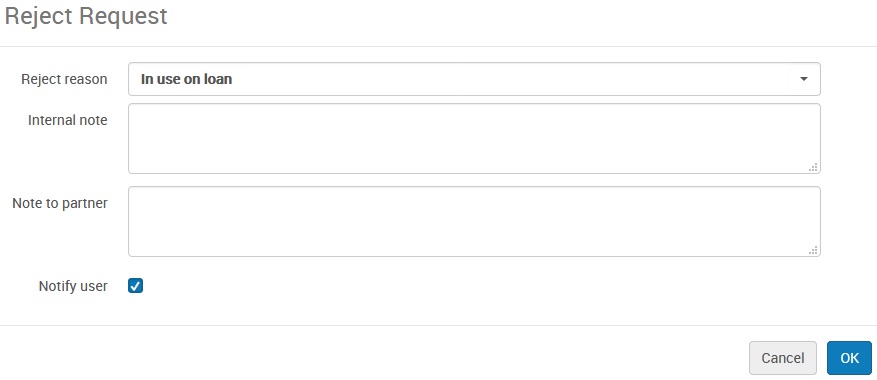 44
4. Envoi de la demande au partenaire
Reject
Dès que la demande est rejetée, elle disparait des demandes actives. Pour la retrouver, sélectionner « Rejected by partner » dans le filtre « Activity Status »







Le statut de la demande est passé à « Rejected by partner »
Alma@ULiège - ILL – Prêt Interbibliothèques
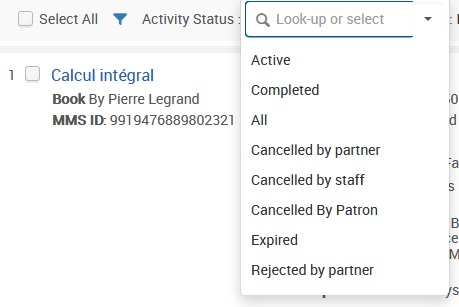 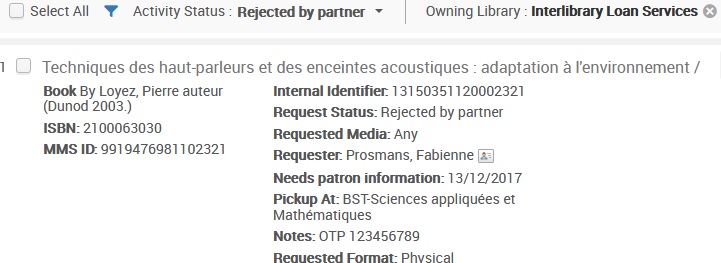 45
4. Envoi de la demande au partenaire
Reject : exemple de lettre de notification de rejet d’une demande
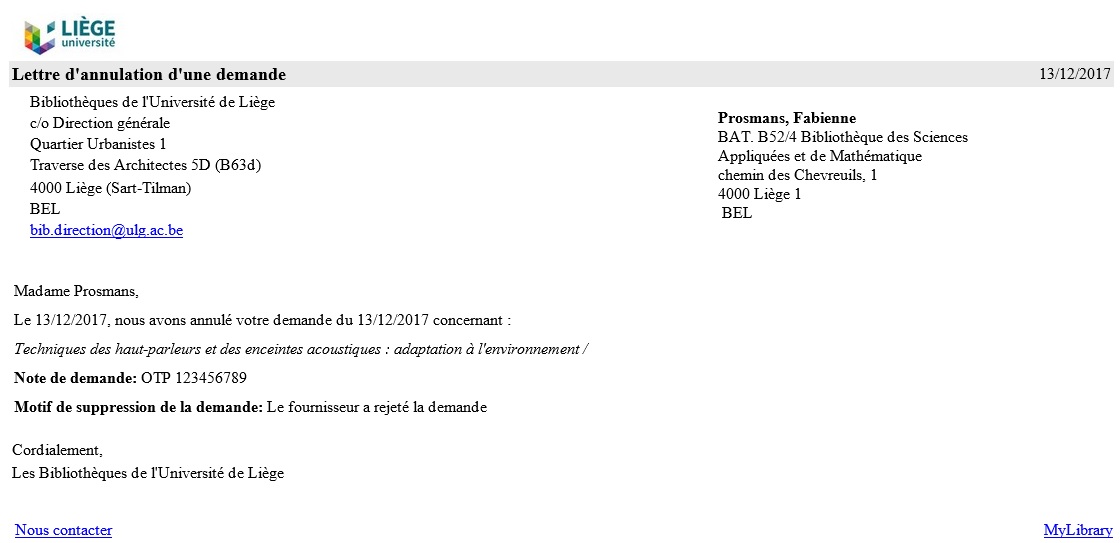 Alma@ULiège - ILL – Prêt Interbibliothèques
46
Demandes de PIB sortantes : workflow
Réception du document (sous format papier ou électronique)
Si format papier : 
Attribution automatique d’un code à barres temporaire
Envoi du document à la bibliothèque de retrait (pickup location)
Envoi automatique d’un mail au lecteur le prévenant que le document est à sa disposition
Consultation/prêt/prolongation du document à l’utilisateur
Si format électronique :
Impression/envoi à l’utilisateur
Clôture de la demande
Si format papier, à la fin de la consultation/au retour de prêt du document : 
Renvoi du document à la Resource Sharing Library (en Alpha)
Renvoi du document au partenaire
Clôture de la demande
Alma@ULiège - ILL – Prêt Interbibliothèques
47
5. Réception du document (papier)
Cliquer sur l’option « Receive » dans la liste des demandes
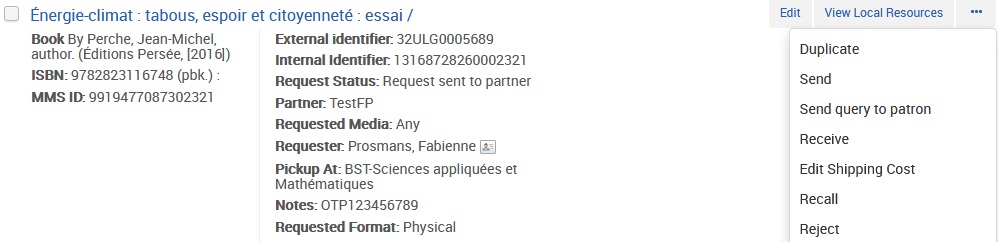 Alma@ULiège - ILL – Prêt Interbibliothèques
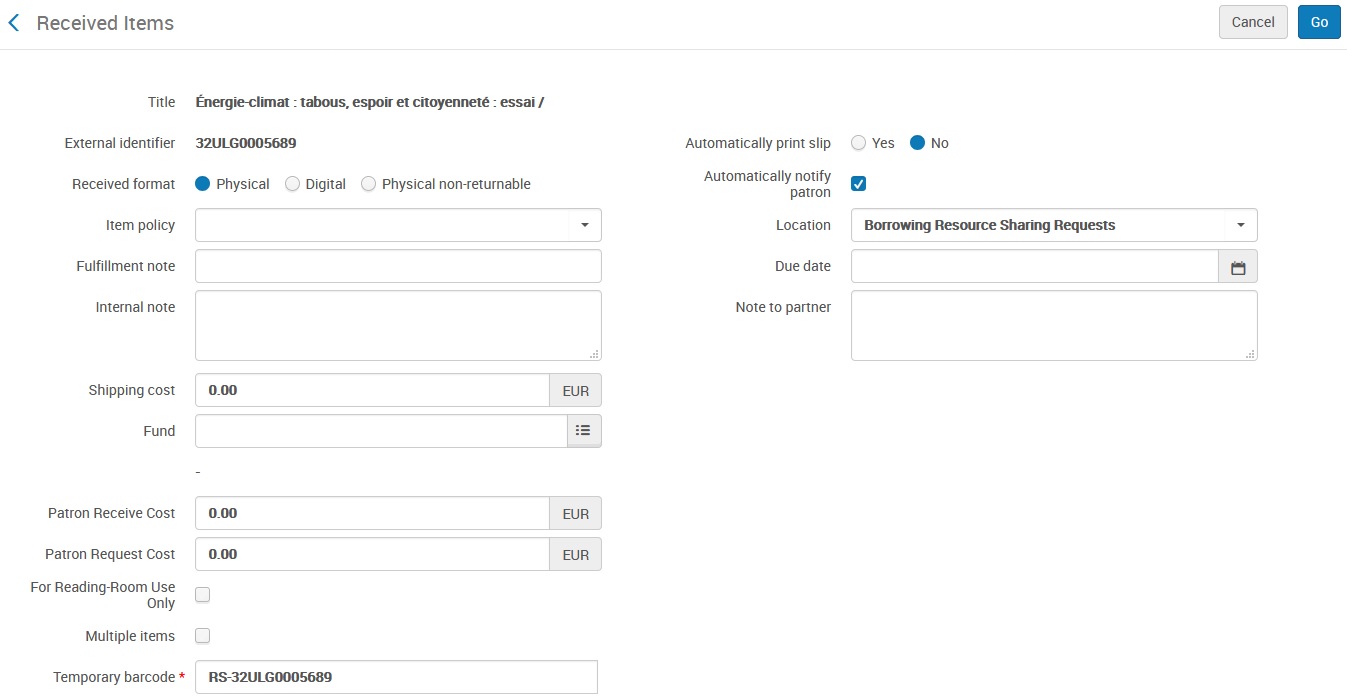 Introduire une « Due date »
(date à laquelle le document
doit être renvoyé au partenaire)
La localisation temporaire
a été ajoutée
48
Un code à barres a été ajouté
5. Réception du document (papier)
Décocher la case « Automatically notify patron » pour ne pas avertir le lecteur que le document est arrivé. Il sera averti lorsque le document sera arrivé à la pick up location.












Compléter si nécessaire les champs « Fulfillment note » (note de prêt) et « Internal Note » (note interne)
Pour les utilisateurs payant au bureau de prêt, ajouter les frais dans « Patron Request Cost »
Cliquer sur le bouton « Go »
Le champ « Note to partner » ne sera pas utilisé (pour les partenaires Alma)
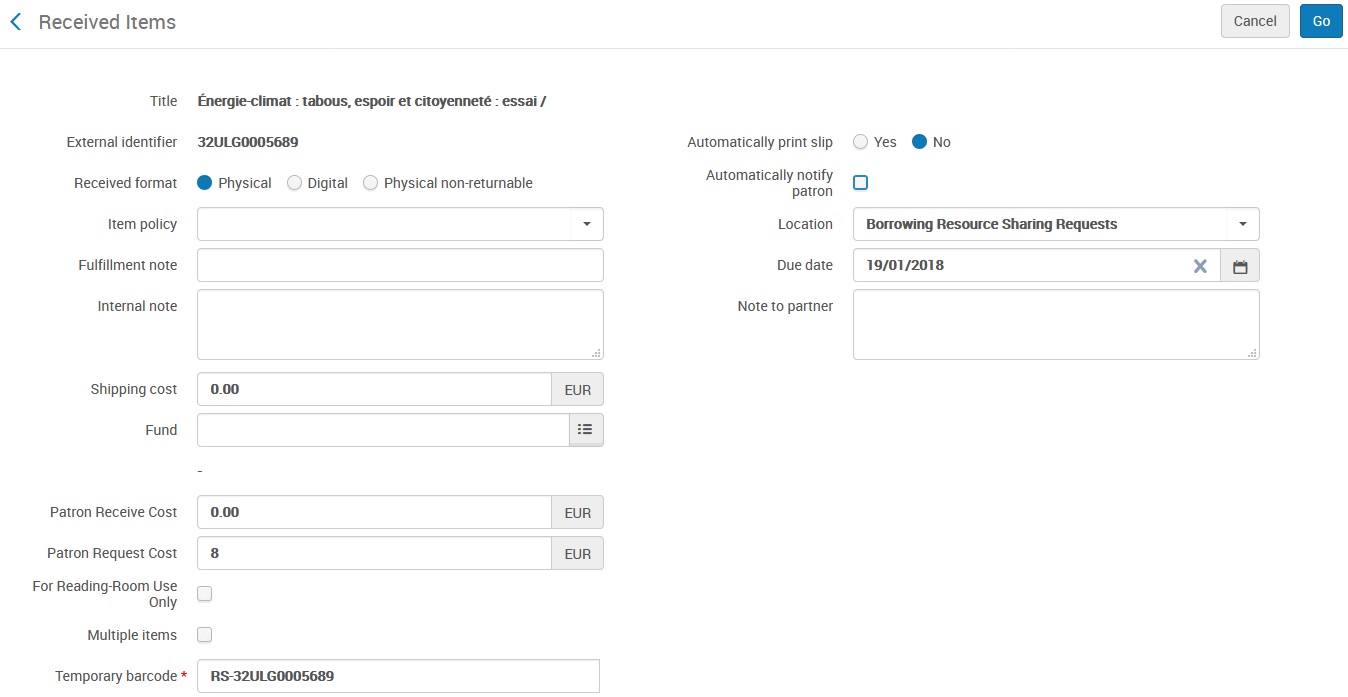 Alma@ULiège - ILL – Prêt Interbibliothèques
49
5. Réception du document (papier)
Autre manière de réceptionner un document : cliquer sur le lien « Receiving Items » dans le menu Alma





Compléter le champ « External Identifier » et cliquer sur le bouton « Ok »








Comme précédemment , le càb temporaire est créé et on peut ajouter les frais dans « Patron Request Cost » (pour les utilisateurs payant au bureau de prêt)
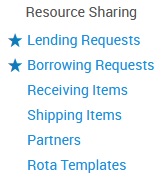 Alma@ULiège - ILL – Prêt Interbibliothèques
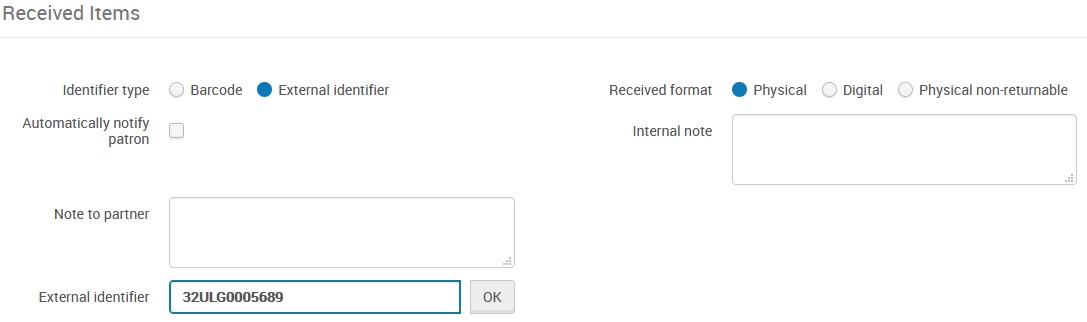 50
5. Réception du document (papier)
Changement du statut de la demande : Document reçu physiquement par la bibliothèque








D’autres options disponibles
Request renew : prolonger la demande
Return : renvoyer le document à la bibliothèque propriétaire du document
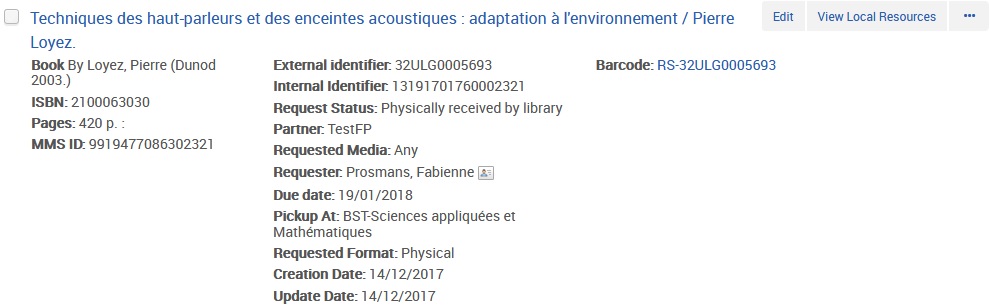 Alma@ULiège - ILL – Prêt Interbibliothèques
51
5. Réception du document (papier)
Une notice a été crée temporairement dans le catalogue. Elle n’est pas visible dans Primo.
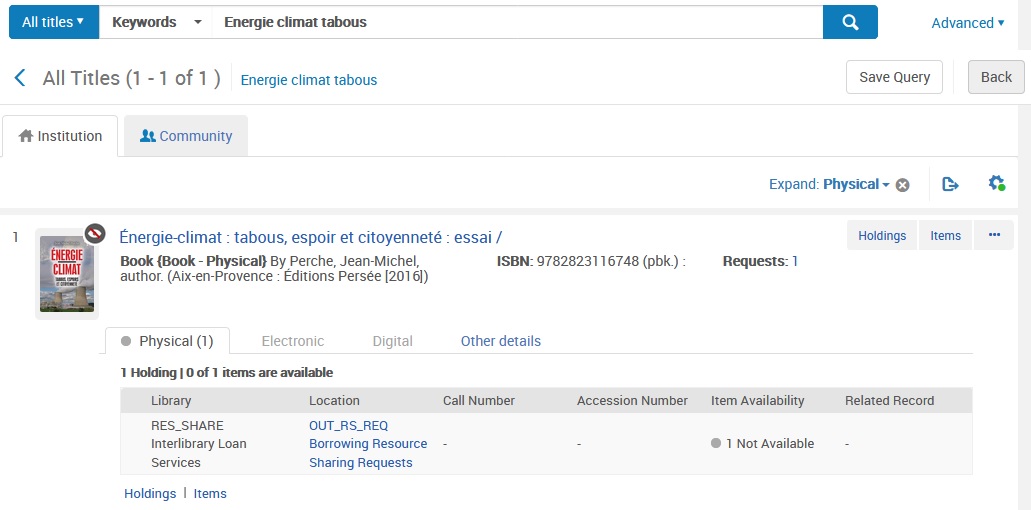 Alma@ULiège - ILL – Prêt Interbibliothèques
52
5. Réception du document (papier)
Envoi du document à la pick up location 
Envoi automatique d’un mail à l’utilisateur l’avertissant que le document est à sa disposition
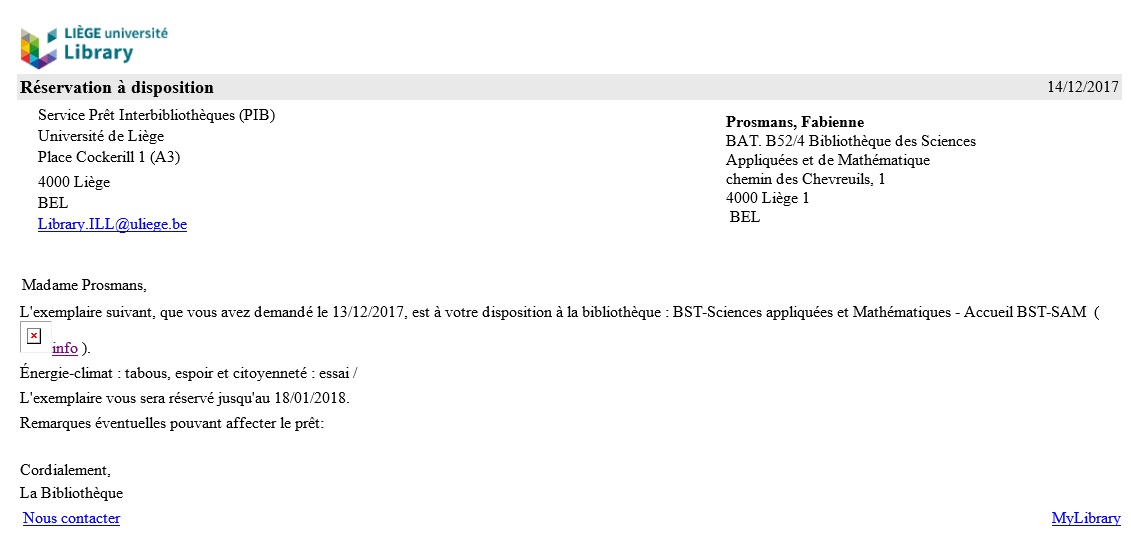 Alma@ULiège - ILL – Prêt Interbibliothèques
53
5. Réception du document (papier)
Les frais ont été ajoutés au compte du lecteur
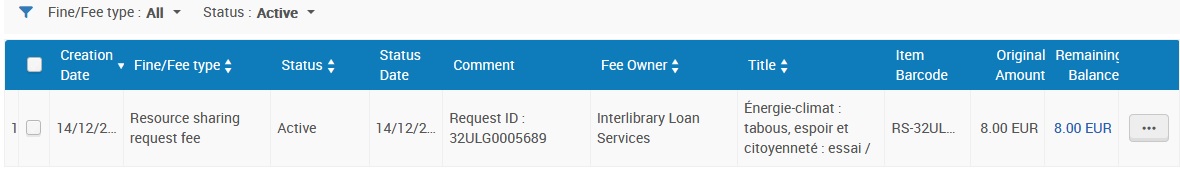 Alma@ULiège - ILL – Prêt Interbibliothèques
54
5. Réception du document (papier)
Prêt du document à l’utilisateur (sauf pour les user group du type « Extérieur »). La date de retour est la « Due date » introduite à la réception du document.




Changement du statut de la demande : document en prêt à l’utilisateur
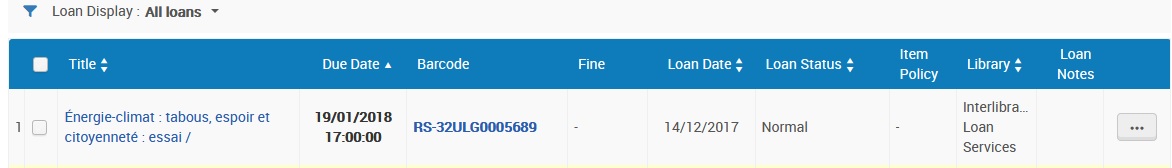 Alma@ULiège - ILL – Prêt Interbibliothèques
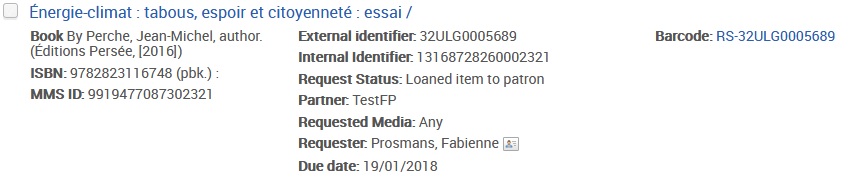 55
5. Réception du document (papier)
L’utilisateur ne peut pas prolonger le prêt. Si la bibliothèque propriétaire autorise une prolongation, cliquer sur l’option « Request Renew » et modifier la « Due date »
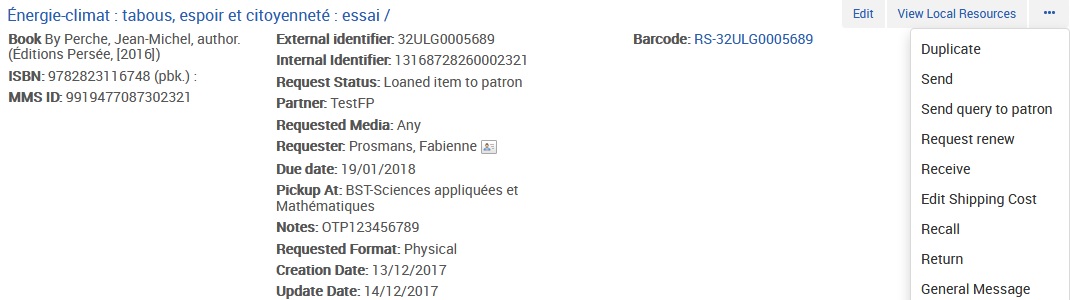 Alma@ULiège - ILL – Prêt Interbibliothèques
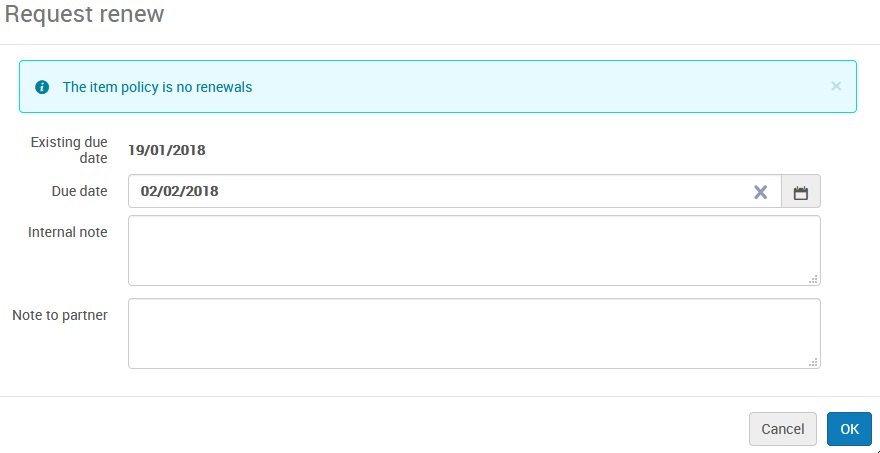 56
5. Réception du document (papier)
Changement du statut de la demande : Demande renouvelée par le partenaire








Un mail est envoyé automatiquement au partenaire et à l’utilisateur les informant que la date de retour de prêt a été modifiée

      Pour les documents ne pouvant pas être empruntés, les garder sur la « Hold shelf » jusqu’à la « Due date »
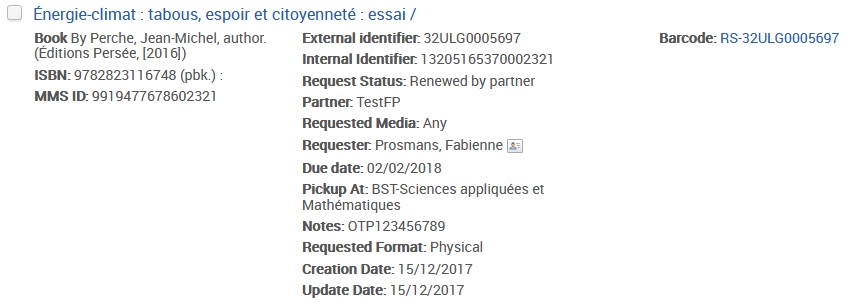 Alma@ULiège - ILL – Prêt Interbibliothèques
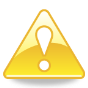 57
5. Réception du document (électronique)
Cliquer sur l’option « Receive » dans la liste des demandes






Pour les utilisateurs payant au bureau de prêt, ajouter les frais dans « Patron Request Cost », compléter éventuellement la note interne et cliquer sur « Go »
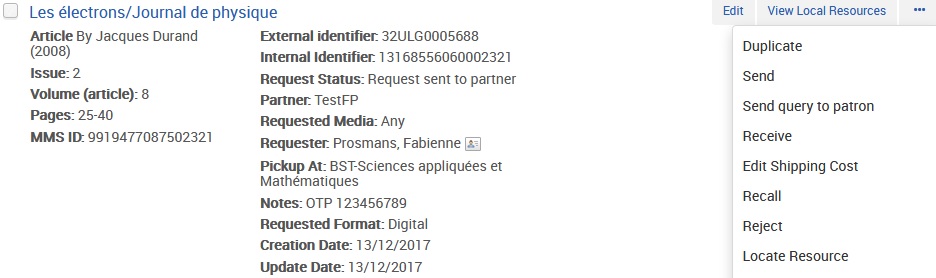 Alma@ULiège - ILL – Prêt Interbibliothèques
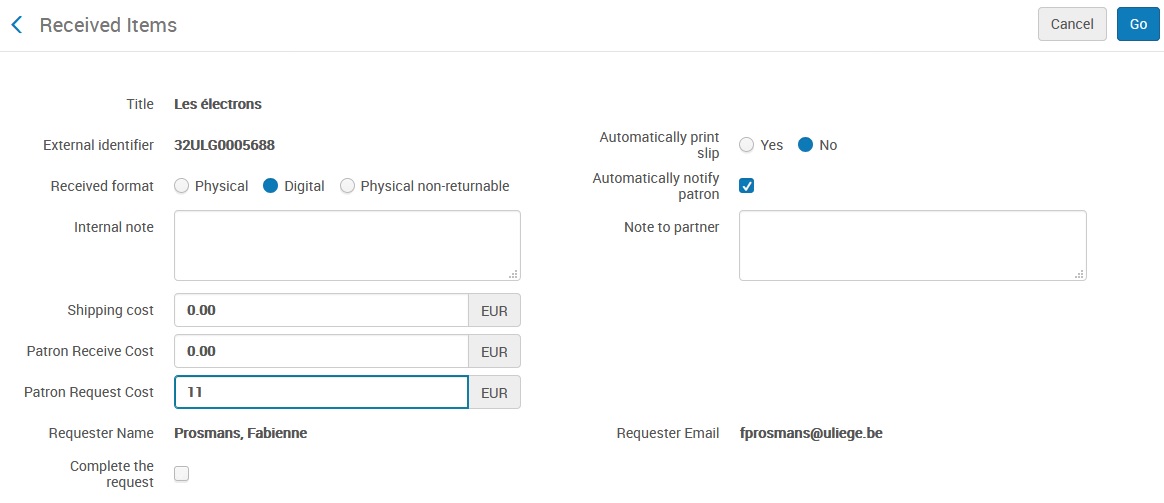 58
5. Réception du document (électronique)
Changement du statut de la demande : Document reçu sous format électronique par la bibliothèque
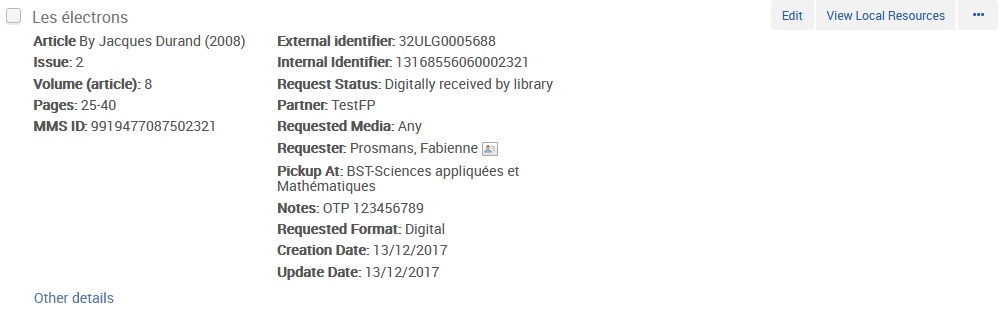 Alma@ULiège - ILL – Prêt Interbibliothèques
59
5. Réception du document (électronique)
Envoi par mail du document (pour les utilisateurs ne payant pas au bureau de prêt).
Impression du document (pour les utilisateurs payant au bureau de prêt)
Envoi (si nécessaire) des photocopies à la pick up location
Envoi d’un mail à l’utilisateur le prévenant que les photocopies sont à sa disposition : dans l’option « Send query to patron », choisir le modèle « Impression à votre disposition », éditer éventuellement le contenu et envoyer le message
Alma@ULiège - ILL – Prêt Interbibliothèques
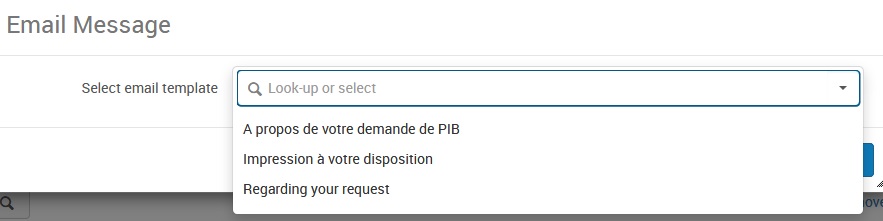 60
5. Réception du document (électronique)
Exemple de mail concernant l’impression d’un document
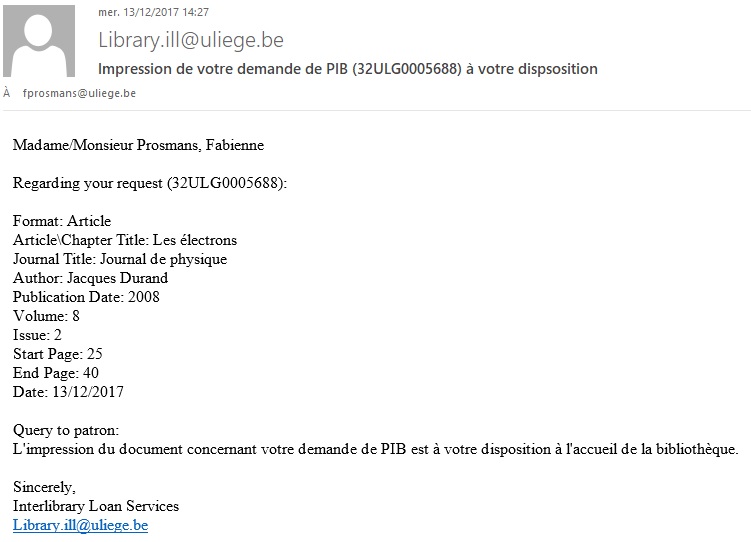 Alma@ULiège - ILL – Prêt Interbibliothèques
61
5. Réception du document (électronique)
Pour clôturer la demande, deux possibilités :
A la réception du document, cocher la case « Complete the request »








Changer manuellement le statut dans la liste des demandes : cocher la case de la demande, sélectionner « Request Completed » dans le menu déroulant et cliquer sur « Change Status »
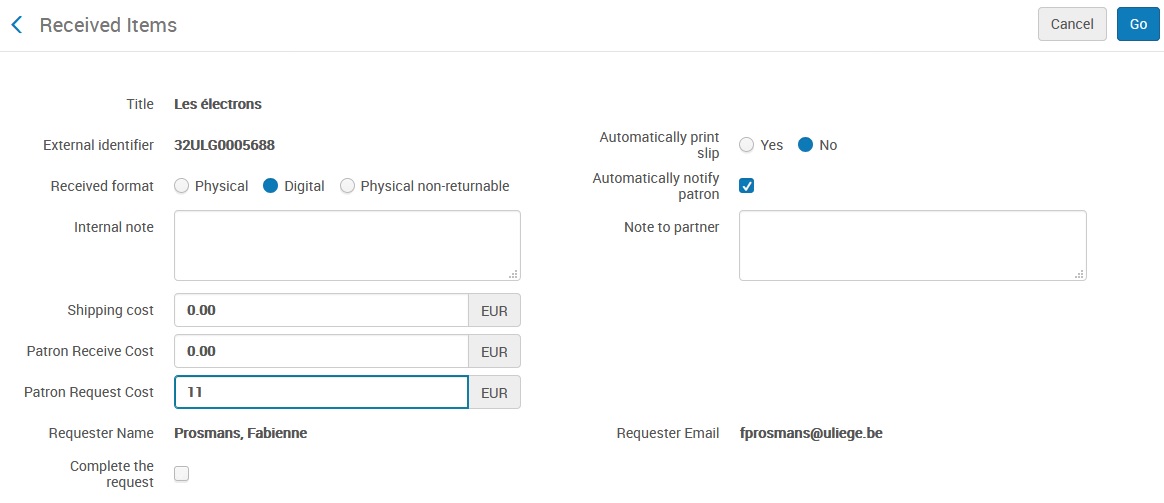 Alma@ULiège - ILL – Prêt Interbibliothèques
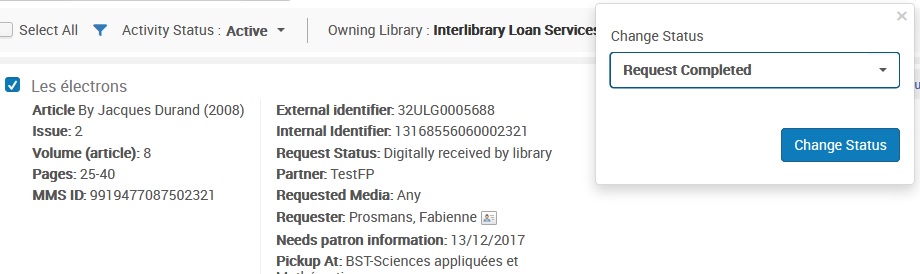 62
5. Réception du document (électronique)
La demande est clôturée et disparait de la liste des demandes actives
Pour la retrouver, dans la liste des demandes sélectionner le statut « Completed » et effectuer une recherche sur un des champs proposés
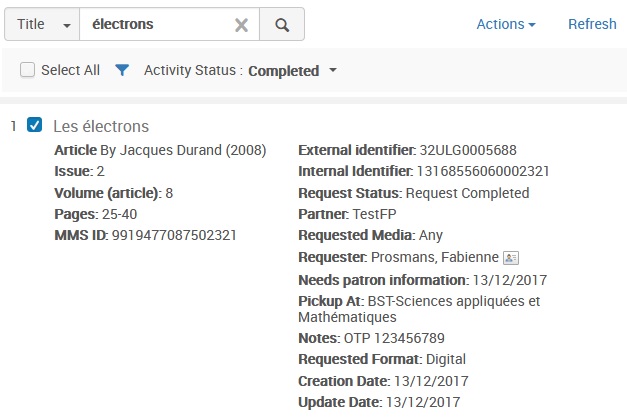 Alma@ULiège - ILL – Prêt Interbibliothèques
La demande est clôturée
63
Demandes de PIB sortantes : workflow
Réception du document (sous format papier ou électronique)
Si format papier : 
Attribution automatique d’un code à barres temporaire
Envoi du document à la bibliothèque de retrait (pickup location)
Envoi automatique d’un mail au lecteur le prévenant que le document est à sa disposition
Consultation/prêt/prolongation du document à l’utilisateur
Si format électronique :
Impression/envoi à l’utilisateur
Clôture de la demande
Si format papier, à la fin de la consultation/au retour de prêt du document : 
Renvoi du document à la Resource Sharing Library (en Alpha)
Renvoi du document au partenaire
Clôture de la demande
Alma@ULiège - ILL – Prêt Interbibliothèques
64
6. Renvoi du document au partenaire (papier)
Pour un document mis en prêt : au retour du prêt (« Return Items » dans le menu Alma), le système indique que le document doit être renvoyé à la Resource Sharing Library (en Alpha)



Un dernier scan est effectué à la Resource Sharing Library (en Alpha) et le système indique que le document doit être renvoyé au partenaire
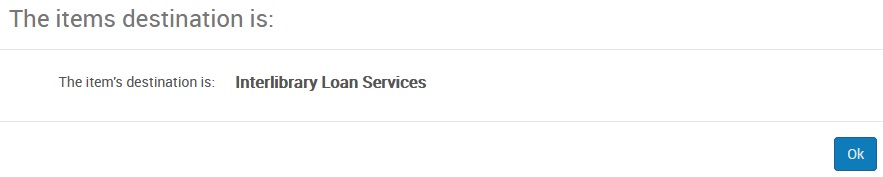 Alma@ULiège - ILL – Prêt Interbibliothèques
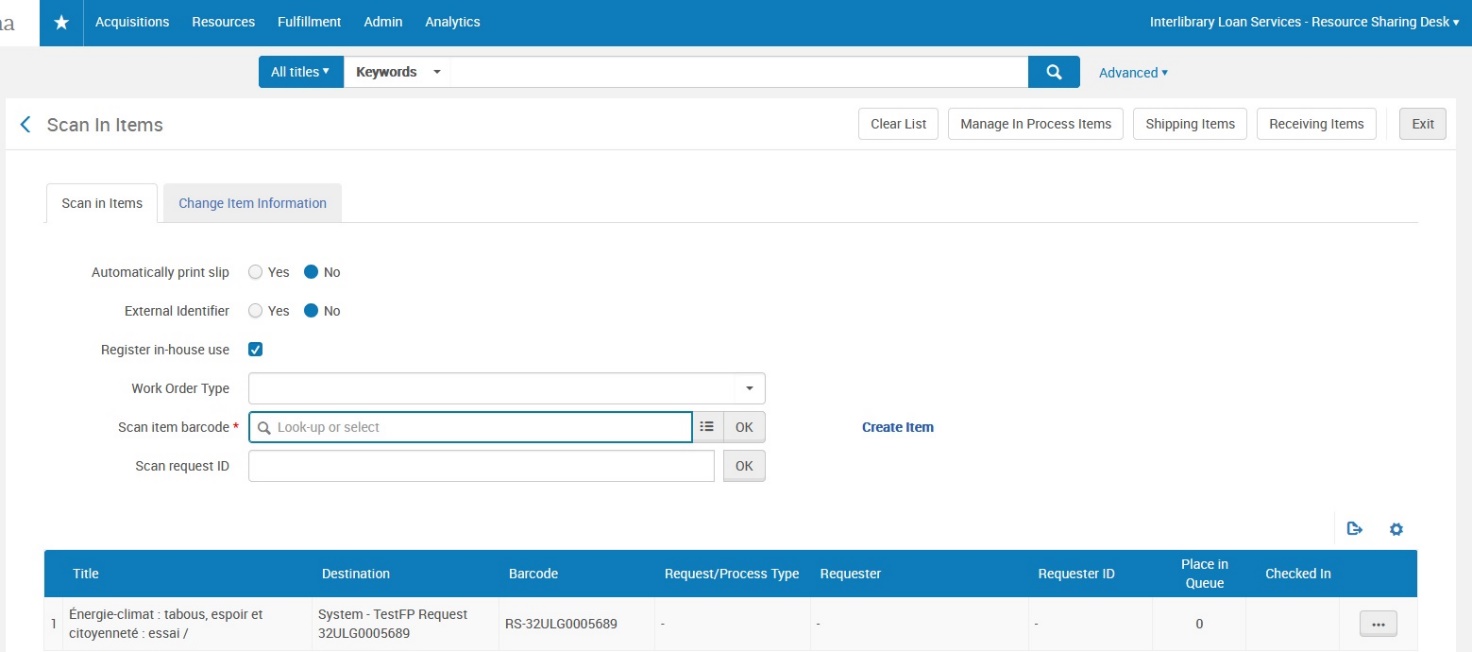 65
6. Renvoi du document au partenaire (papier)
La demande est clôturée (passer par le statut « Completed » pour la retrouver)
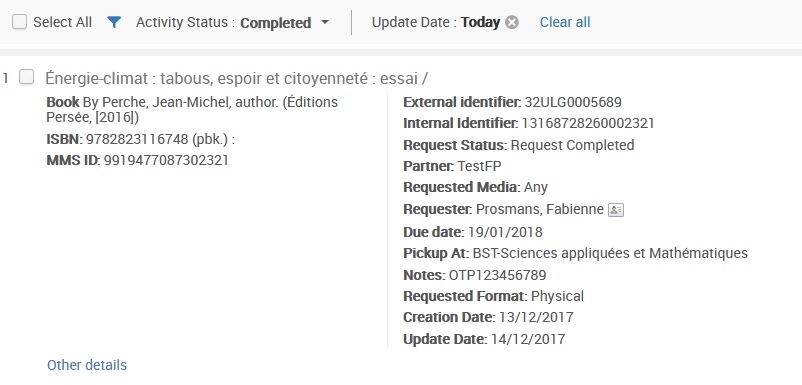 Alma@ULiège - ILL – Prêt Interbibliothèques
66
6. Renvoi du document au partenaire (papier)
Pour les documents ne pouvant pas être empruntés, lorsqu’ils sont sur la « Expired Hold Shelf », au moment du « Scan in Items », le système indique que le document doit être renvoyé à la Resource Sharing Library (en Alpha)
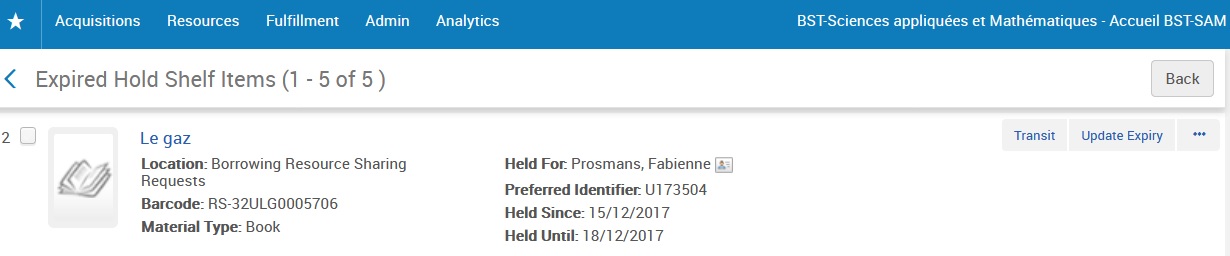 Alma@ULiège - ILL – Prêt Interbibliothèques
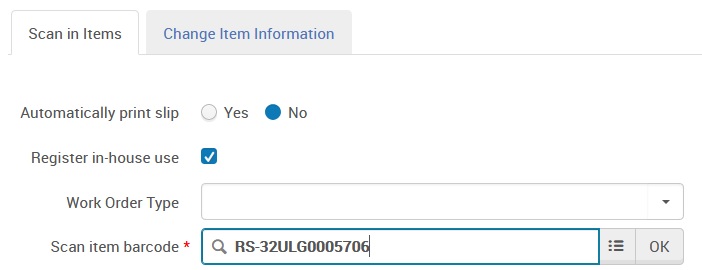 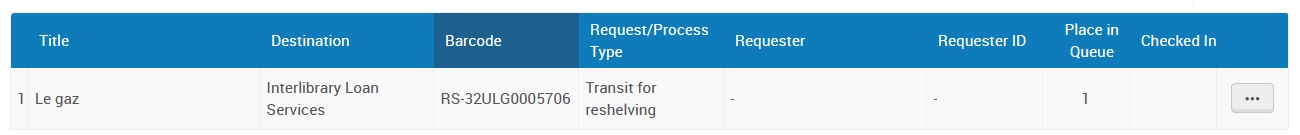 67
6. Renvoi du document au partenaire (papier)
Lorsque le document est scanné à la Resource Sharing Library (en Alpha), le système indique que le document doit être renvoyé au partenaire












Le document peut être renvoyé au partenaire (navette ou poste)
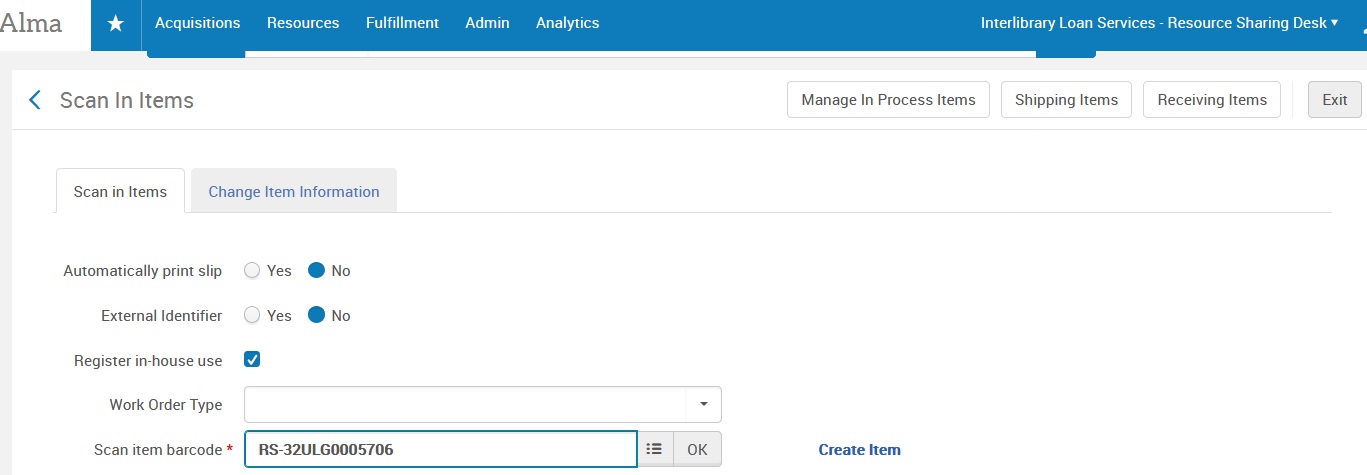 Alma@ULiège - ILL – Prêt Interbibliothèques
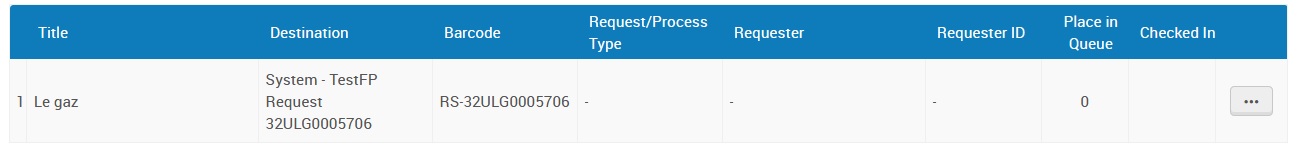 68